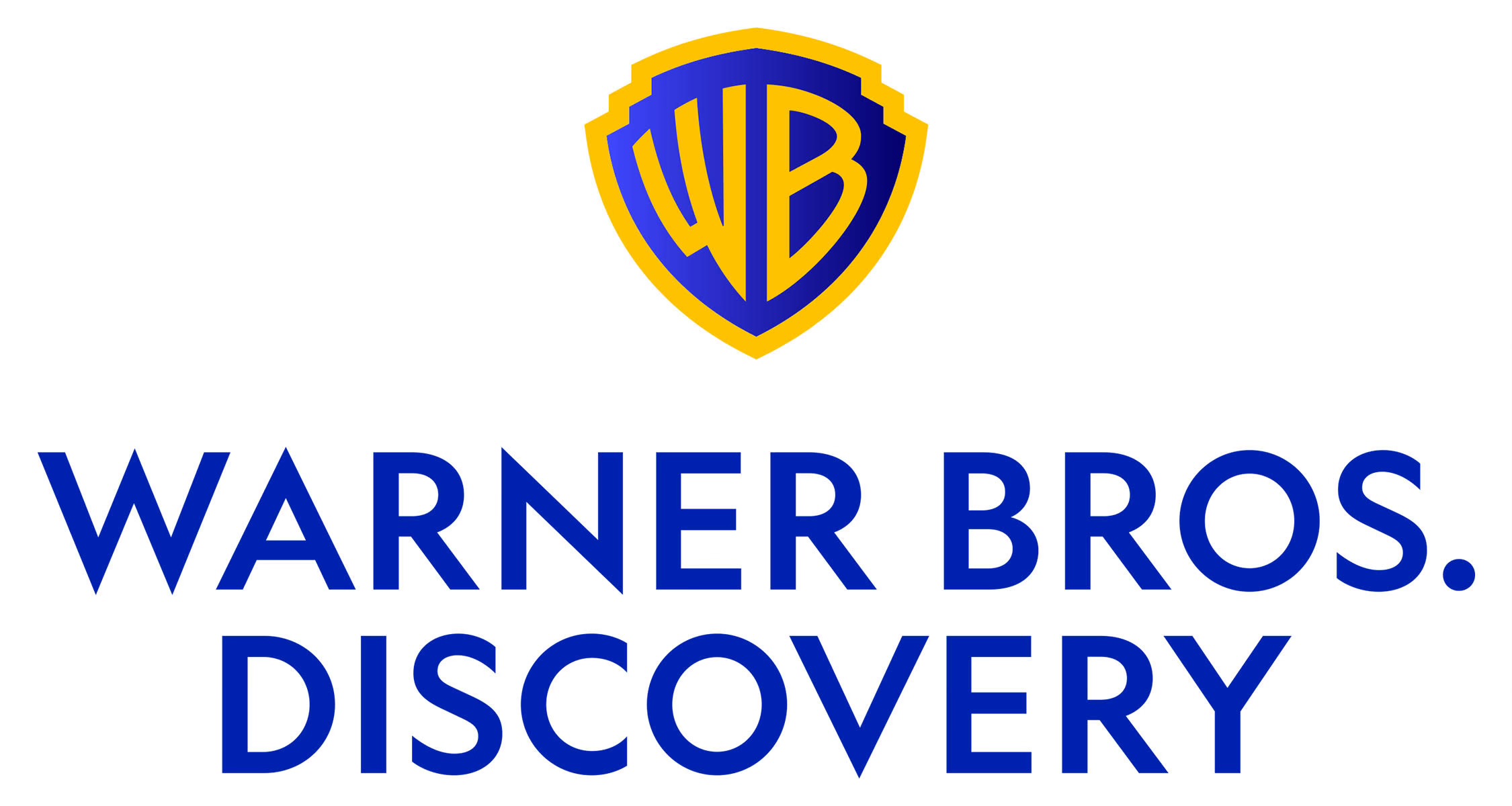 Project elder
MAY 25, 2022
1
background
Options to sell Elder Wand
Current solution:  Elder Wand Shop separate from HP Shop in US.  UK will continue to be on HP Shop
 HP Shop US warehouse fulfillment cannot manage inventory quantity.  Note, US inventory almost double UK quantity
Elder Wand product is paid and operated by Home Entertainment which is different from HP Shop business entity
Preferred solution:  Elder Wand to be sold on HP Shop US, similar to UK Shop.  In order to do this, the below must be done.
HE-onboarded warehouse that can handle the inventory fulfillment is onboarded and integrated with HP Shop instead of the new platform.  Either way, an integration needs to happen with this higher-fulfillment capacity warehouse.
Home Entertainment and HP Shop business entities handle revenue reconciliation post invoicing.  Home Entertainment pays for fulfillment.  Revenue comes in through HP Shop entity.  Revenue reconciliation will be done by business finance teams (HP Shop submits revenue earned from Elder Wand).
2
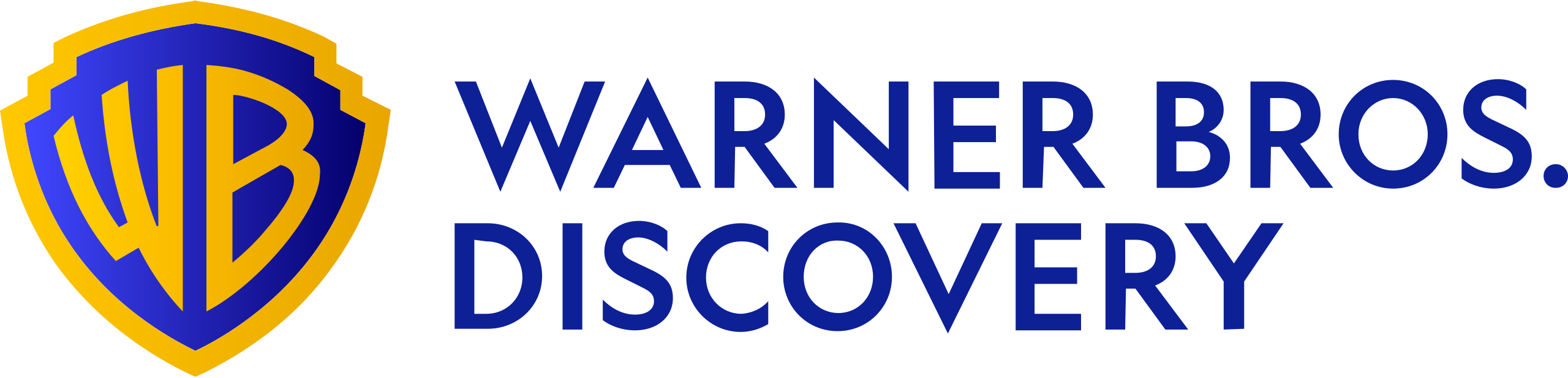 Pros and cons of current solution
PROS: 
Elder Wand Shop if separate, allows for a focused checkout funnel flow, with reduced options for user to come out of the purchase funnel.
Revenue and invoicing will be done on the correct business entity without any business reconciliation work. 
CONS: 
There will be two separate carts if user decides to buy items from HP Shop as well as the Elder Wand.  The customer journey is disjointed and user will have to checkout and enter payment information twice if they want to buy the wand and other HP Shop items.
Having separate Shop platforms for a Harry Potter product may confuse our customers/brands and may not understand why the shops are not together.
3
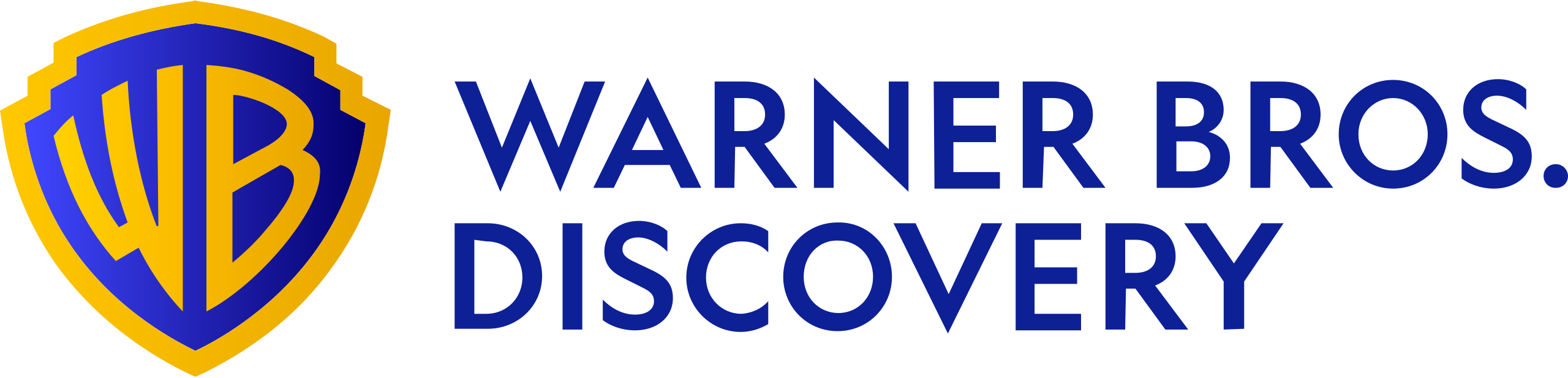 Pros and cons of preferred solution
PROS: 
Provides the user/our fans an easy way of purchasing the wand and other Harry Product Shop items.  There is one easy checkout and payment flow process.
Products’ selling power can be leveraged to promote each other, via add-ons to the cart, increasing AOV.
The existing Harry Potter Shop already has recurring visitors, existing fanbase that the Elder Wand can leverage.  Some will be existing account holders which will make checkout and payment process easier.
CONS: 
There will be more options for the user/customer to go outside of the elder wand purchase/checkout funnel flow on HP Shop.
Pre-Sale is not supported at the moment. Will need to work with VaynerCommerce to add functionality.
Business will have to do revenue reconciliation work.
Impacts the Customer Support Model for Elder: Salesforce Service Cloud and Zendesk support tool differences, and a new CS team is being hired for the new HPShop US Warehouse.
4
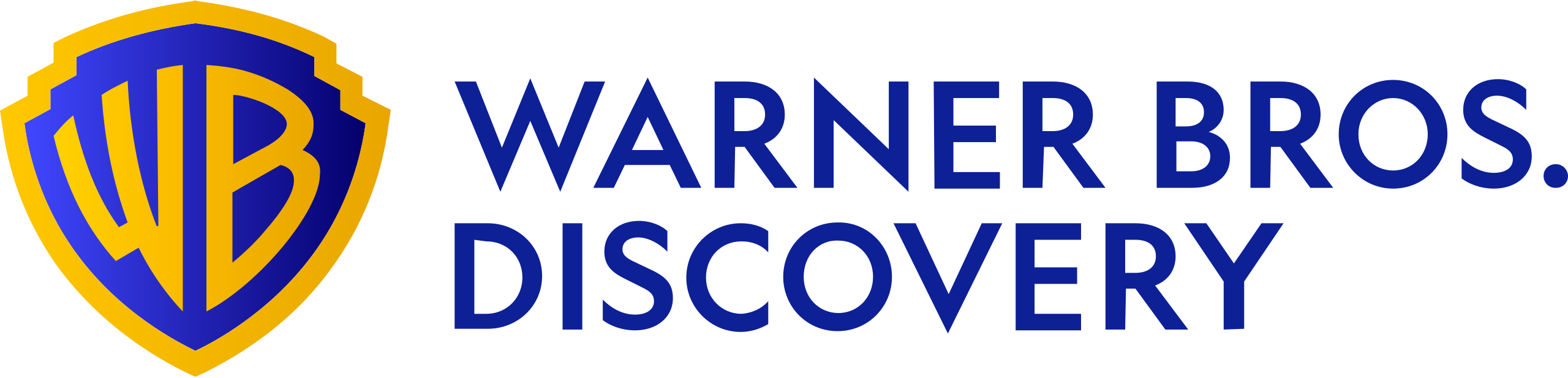 DESIGN
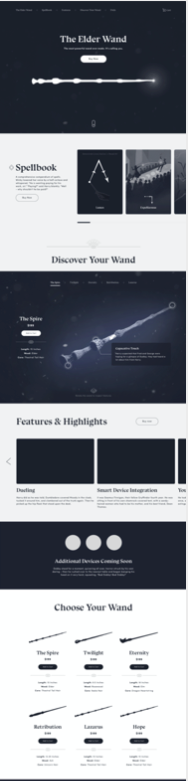 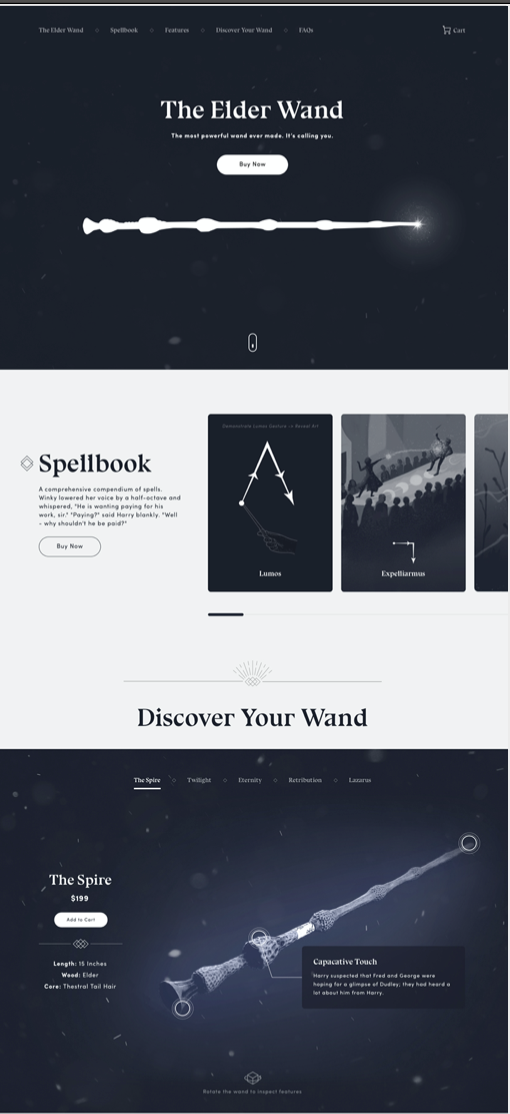 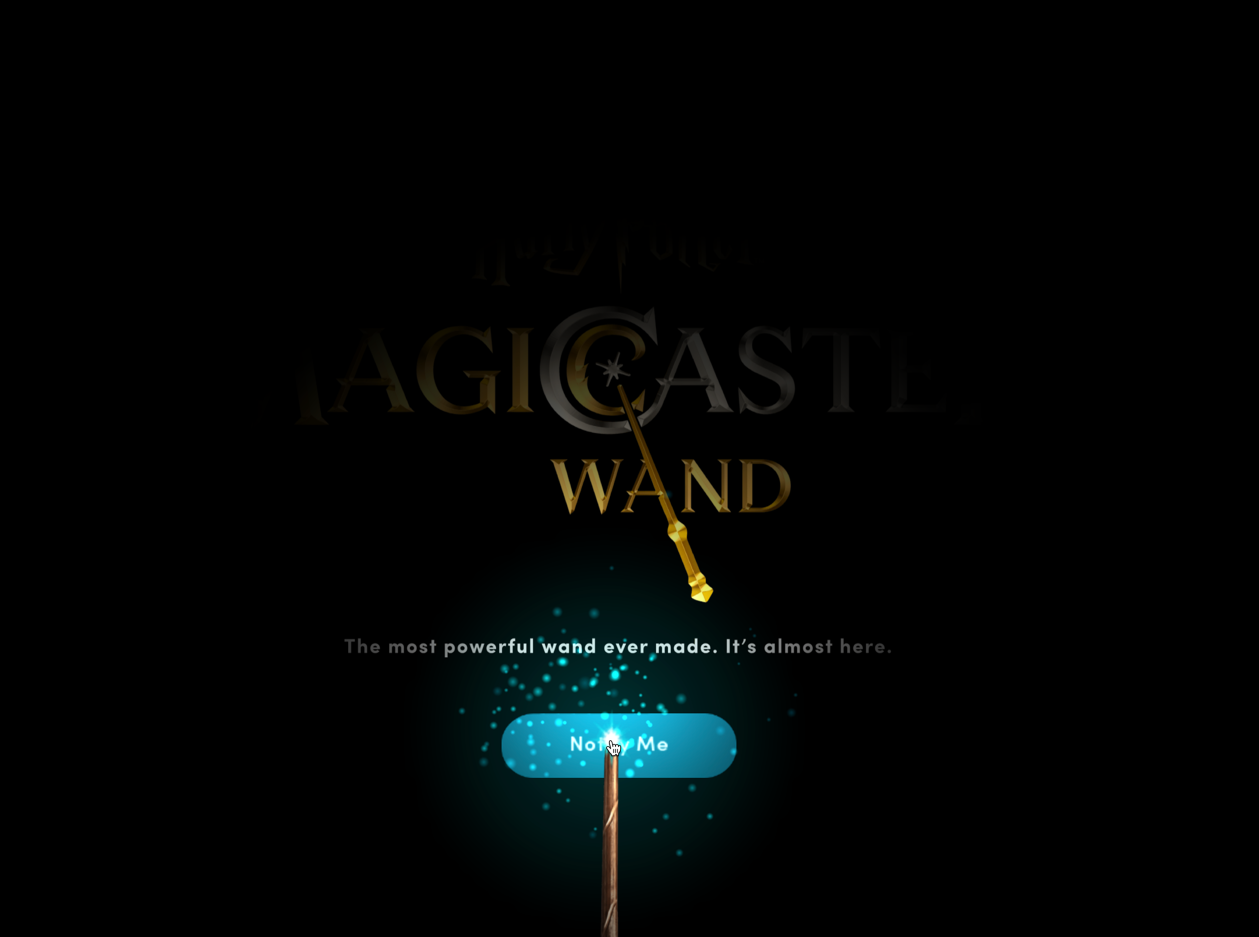 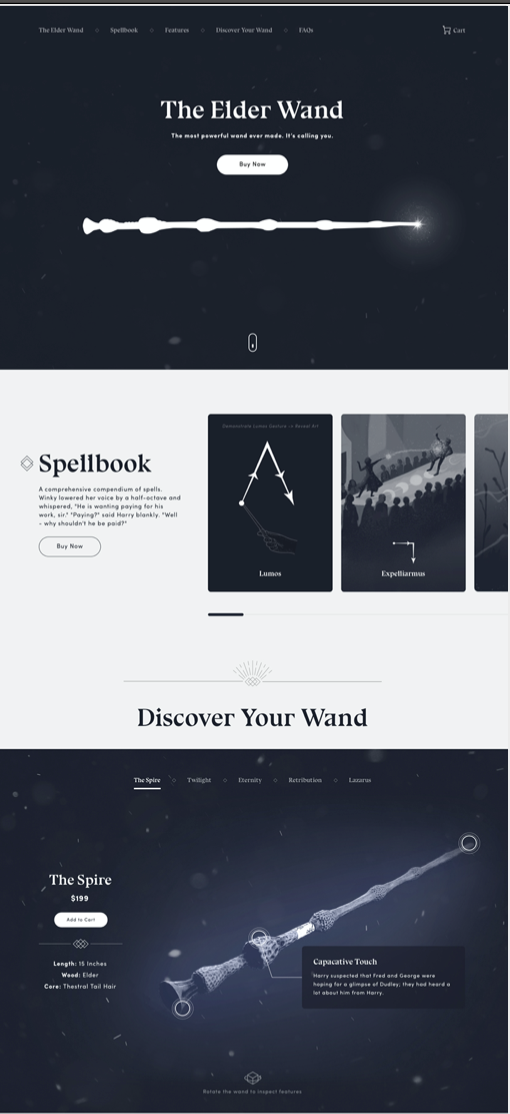 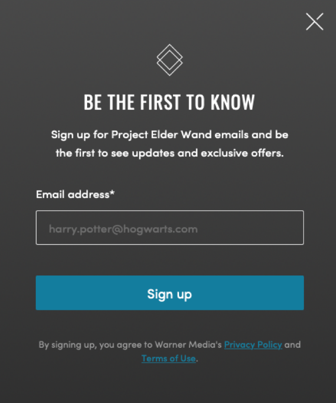 5
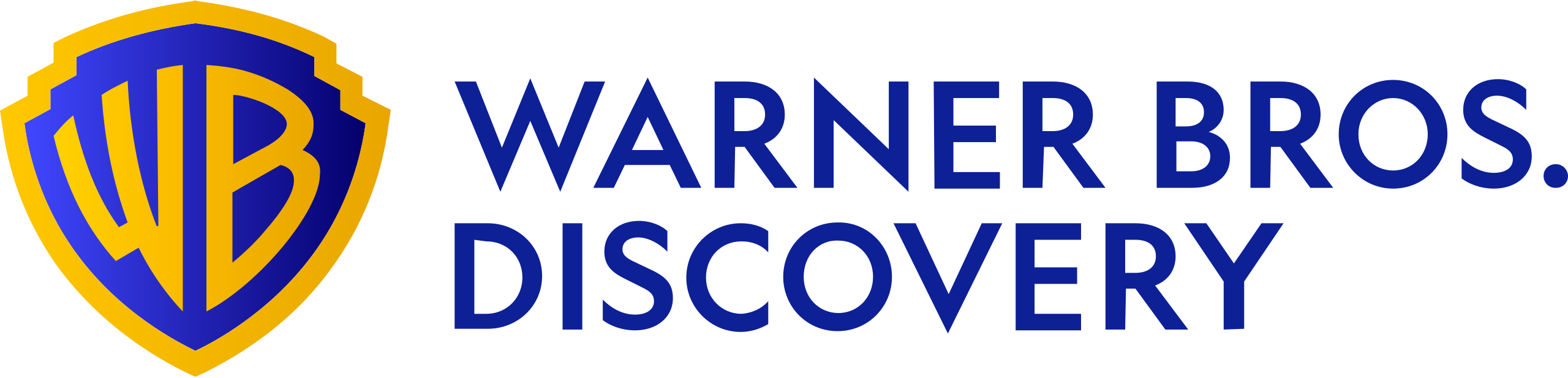 Customer journey options with pros & cons
6
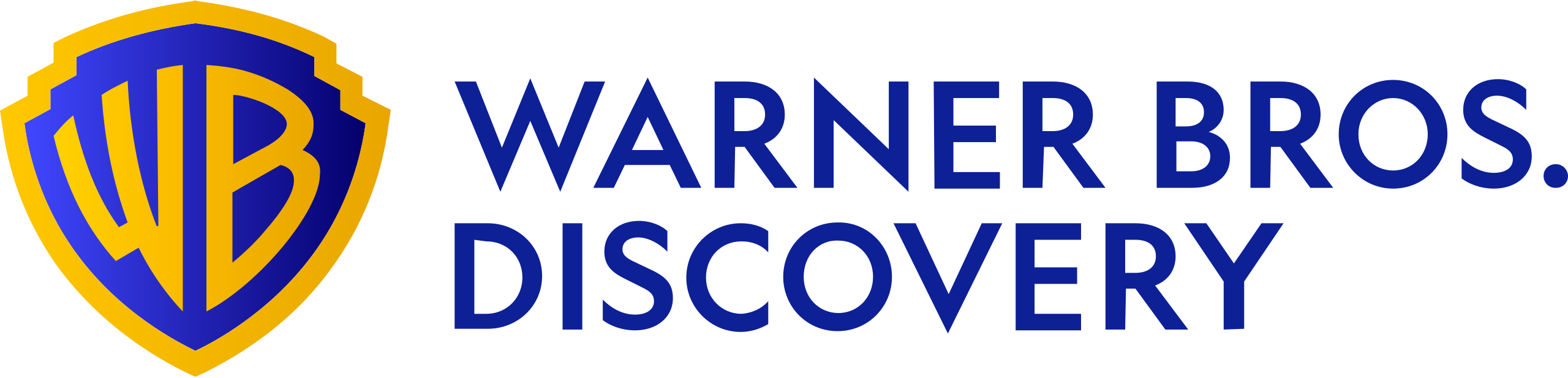 Teaser site | COMING SOON – Us or uk
Subject to change – the designs are mocks for concept and flow purposes only
Magic Caster Wand Coming Soon Teaser Page
Magic Caster Wand Coming Soon Teaser Page with reel
Magic Caster Wand Coming Soon Notification Sign Up
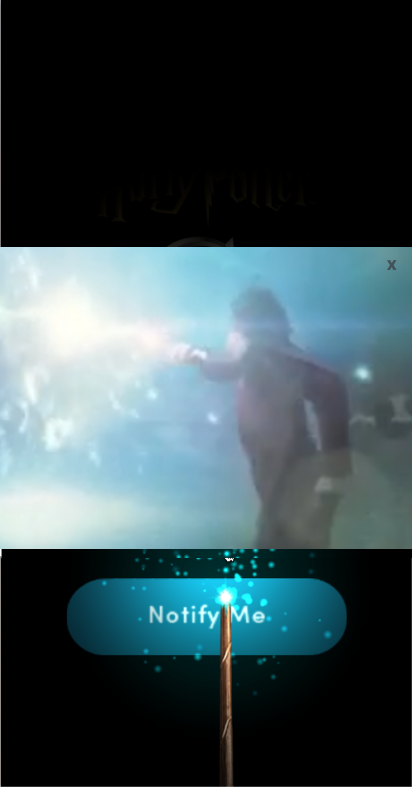 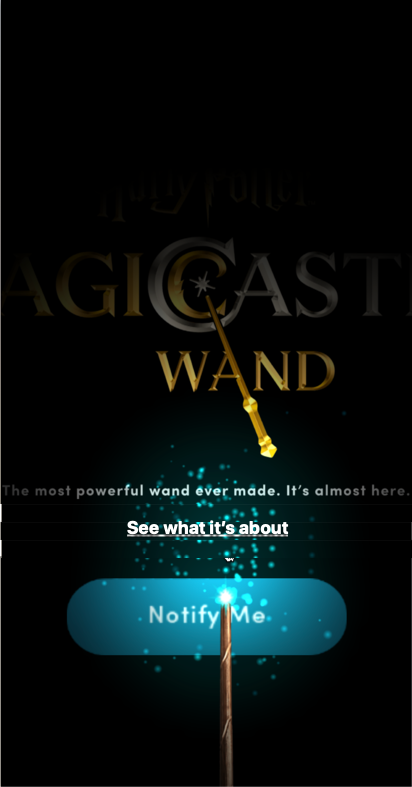 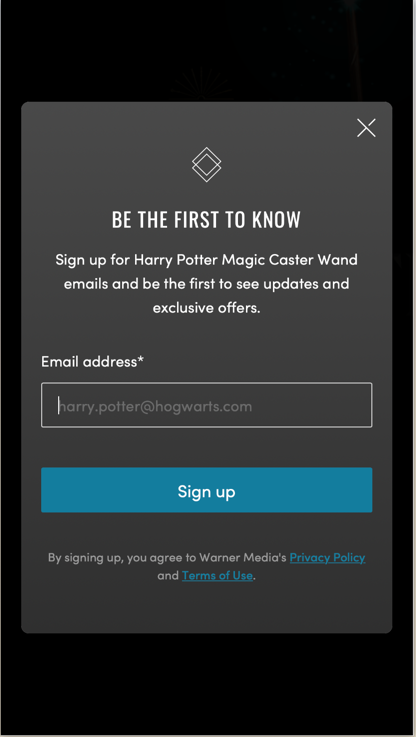 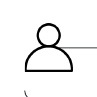 User sees the wand interactive page

User clicks on 'See what it's about' or a CTA that will allow them to see/skip to the teaser reel.
User signs up to get notified when elder wand becomes available to purchase
User can watch teaser reel or has the ability to close out the reel.
7
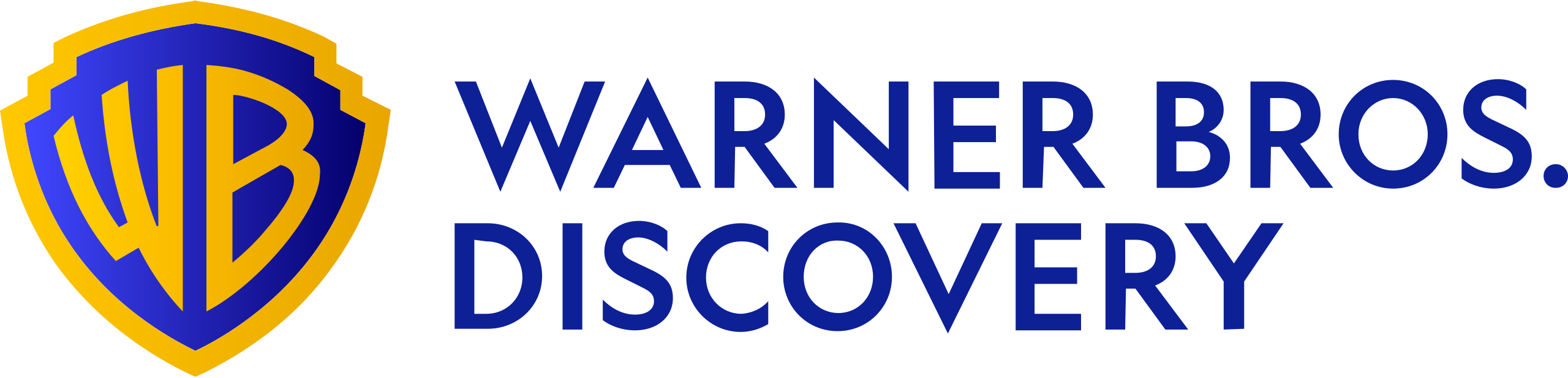 Elder wand on harry potter shop us or uk
PREFERRED SOLUTION OVERALL
CX JOURNEY

Pros:
User can select multiple items from HP Shop along with Elder Wand purchase
User can use the same cart for Harry Potter Shop Items and Elder Wand
One checkout process flow if user has both Harry Potter Shop Items and Elder Wand
Smoother checkout process compared to other solutions
Cons:
More options for customer to come out of Elder Wand Funnel checkout flow

SALES & MARKETING

Pros:
Can use upsell, add-ons and bundling sales strategies.
One funnel for social and marketing promotions to direct customers.
Increase AOV
One unified brand customer-optics
One marketing strategy and leverage power and user base of each platform
Pre-Order window provides members CLV
Cons:
N/A
TECHNICAL EFFORT

Pros:
Easier to implement since HP Shop already exists
Easier reporting since reports and analytics interface already exist
Easier to integrate and analyze data from customers shopping Elder Wand and HP Shop
Cons:
Need to create a separate and a consolidated report for Elder Wand and Shop specific performance

OPS EFFORT

Pros:
Can use existing infrastructure from HP Shop
Cons:
Need to figure out how warehouse cost will be charged to correct business entity post-invoicing
8
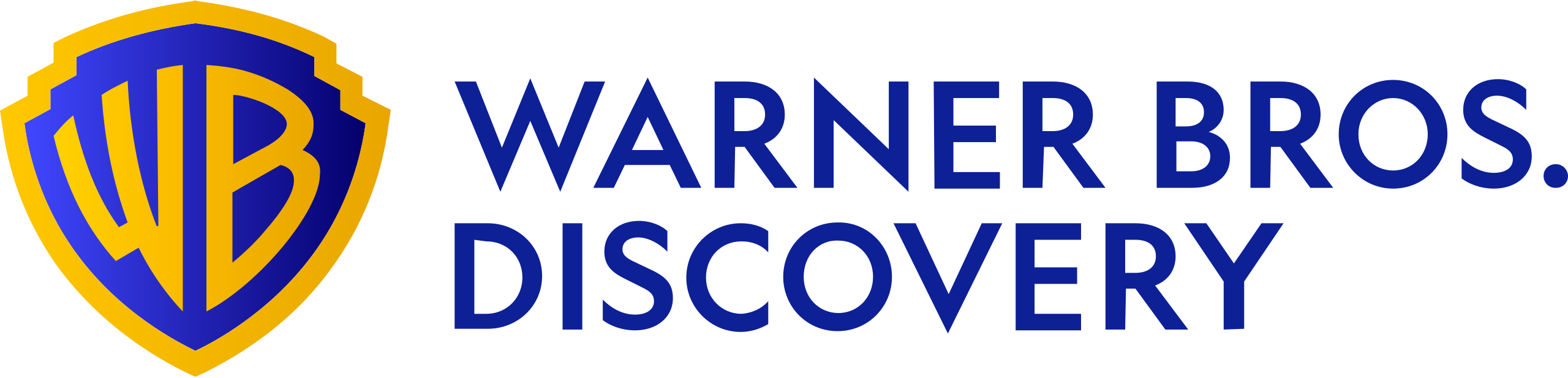 Exclusive pre-order on harry potter shop us or uk
PREFERRED SOLUTION OVERALL
Subject to change – the designs are mocks for concept and flow purposes only
PURCHASE AND CHECKOUT FLOW (ON HP SHOP SHOPIFY CHECKOUT)
SIGN IN/SIGN UP FROM HP SHOP
HP Shop Home Page
HPFC Sign In/Sign Up
HPFC Sign In
HP Shop Cart
HP Shop Checkout
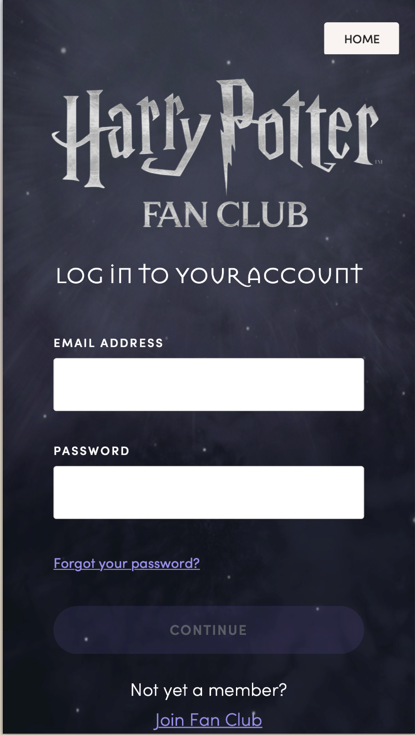 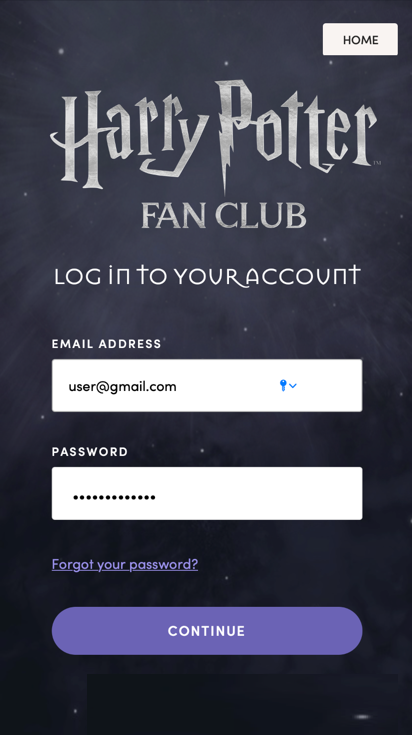 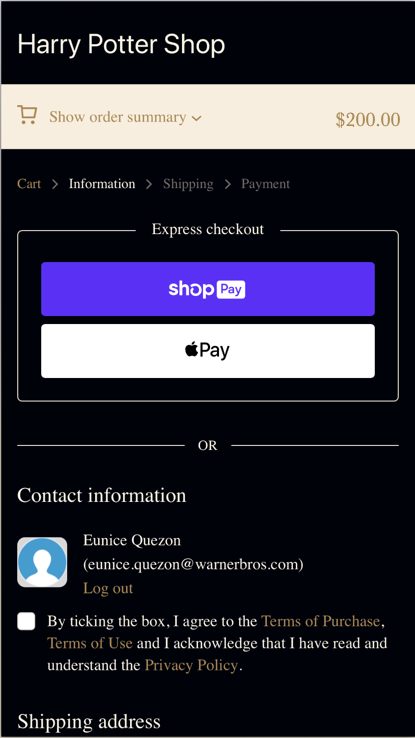 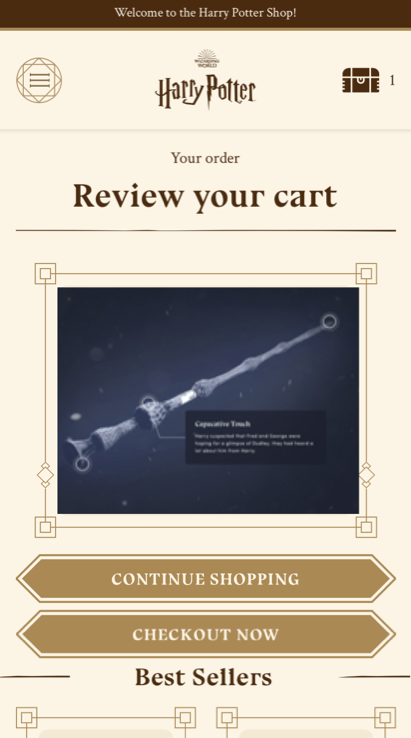 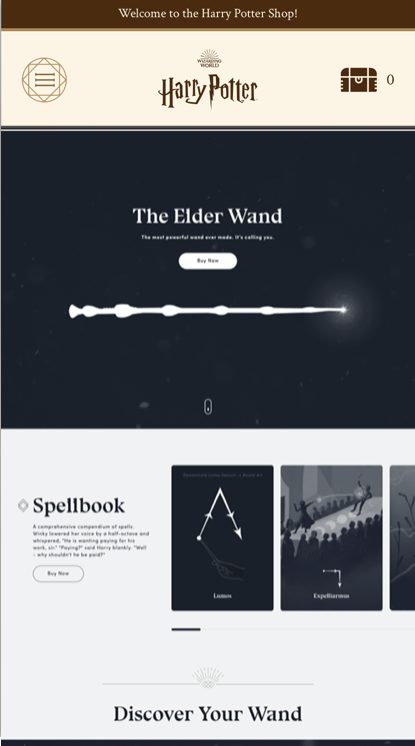 From 
‘Buy Now’
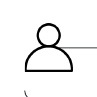 Sign In
From 
‘Checkout Now’
Sign Up
From ‘Continue Shopping’
HP Shop Product Details Page
HPFC Sign Up Step 2
HPFC Sign Up Age Gate
HPFC Sign Up Step 1
HP Shop Checkout
HP Shop Cart
HP Shop Home Page
v
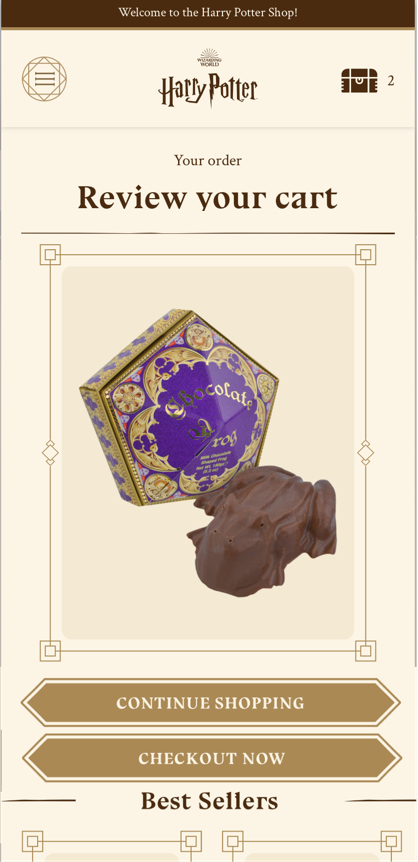 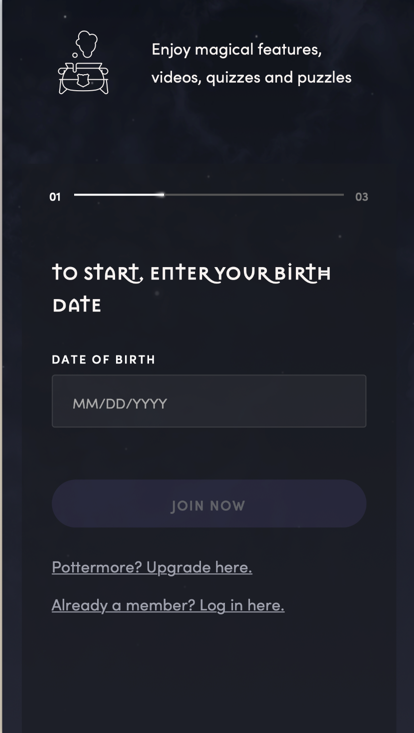 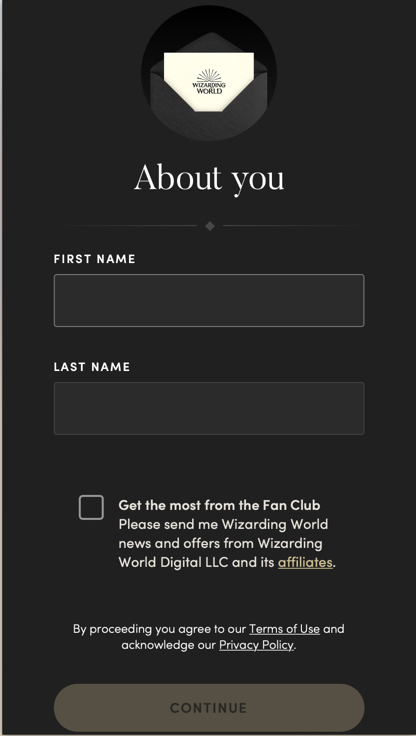 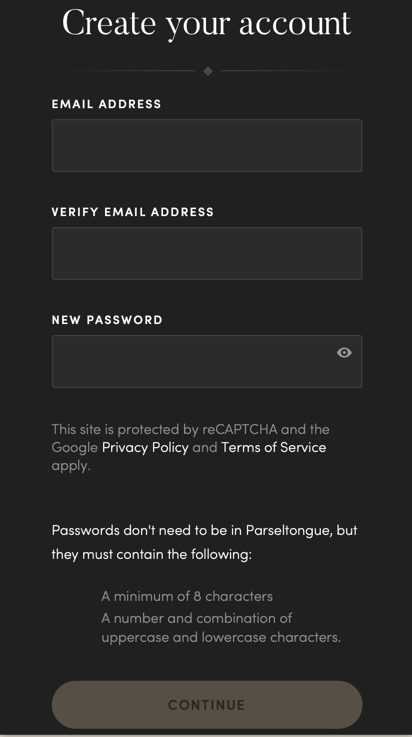 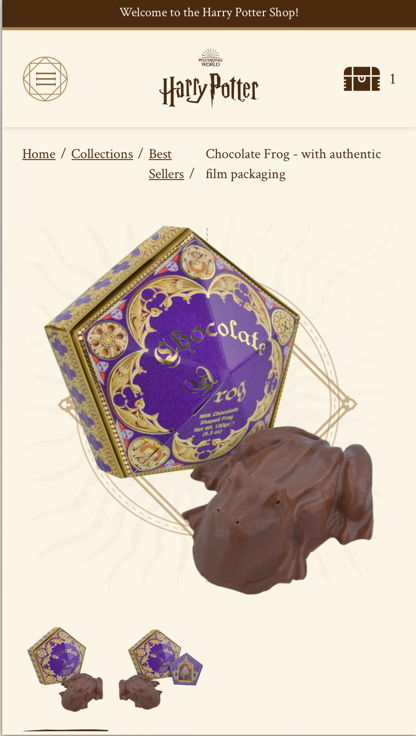 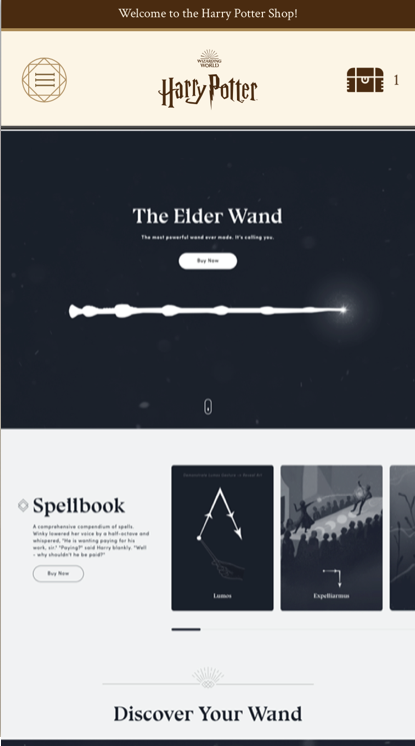 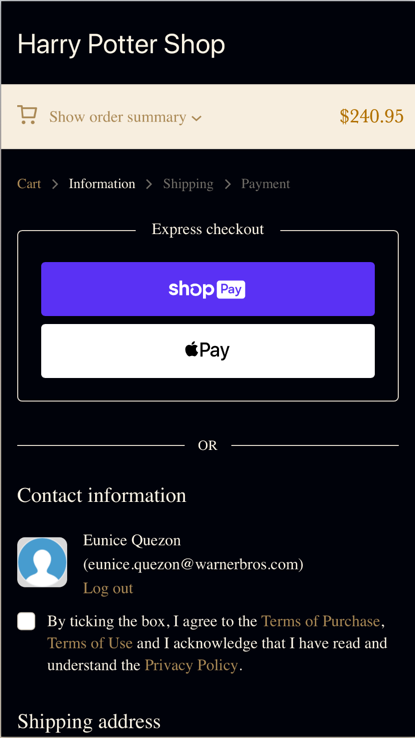 Add HP Shop item to cart
9
Same checkout as Elder Wand, providing one checkout process with merch add-on
Elder Wand in same cart as HP Shop product merch add-on
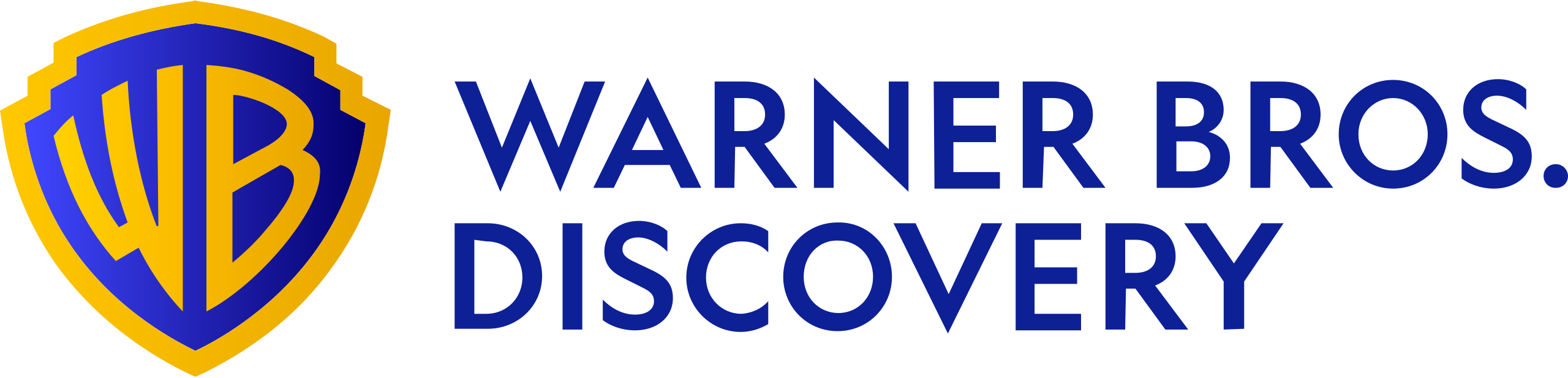 OPEN ORDER on harry potter shop us or uk
Subject to change – the designs are mocks for concept and flow purposes only
SIGN IN/SIGN UP POST-PURCHASE FROM HP SHOP
PURCHASE AND CHECKOUT FLOW (ON HP SHOP SHOPIFY CHECKOUT)
HP Shop Receipt Confirmation with account creation option
HPFC Sign In/Sign Up
HP Shop Cart
HP Shop Home Page
HP Shop Checkout
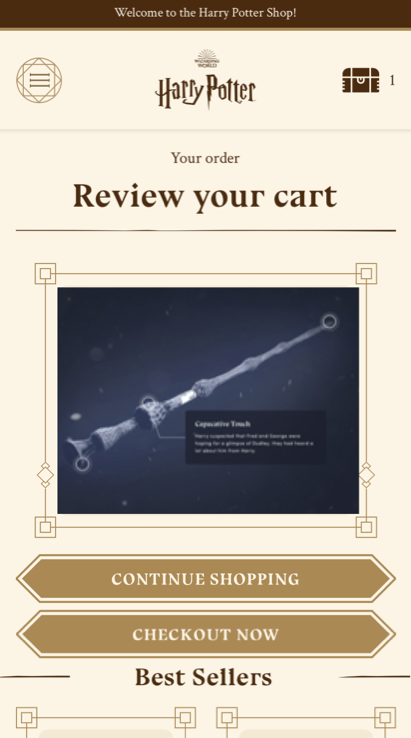 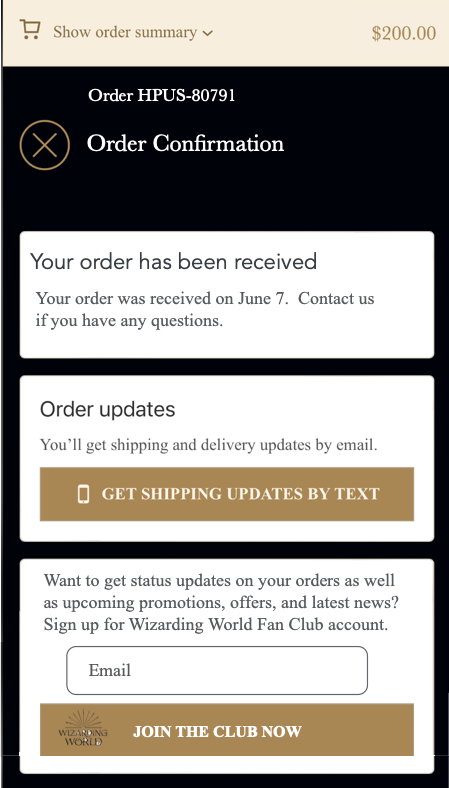 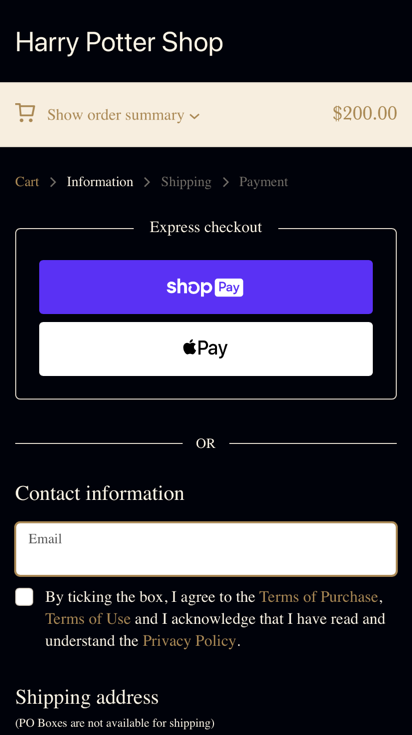 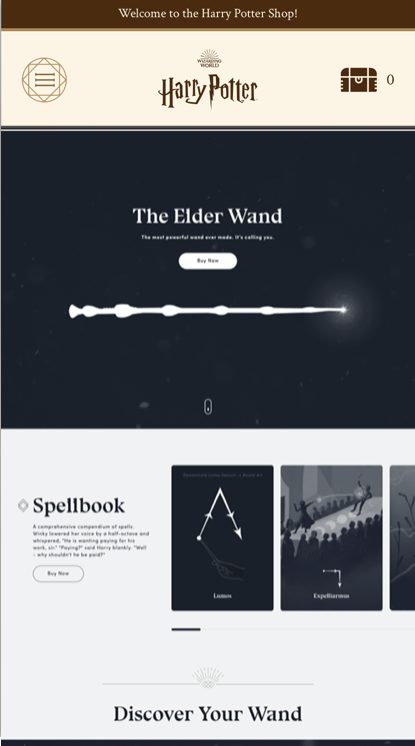 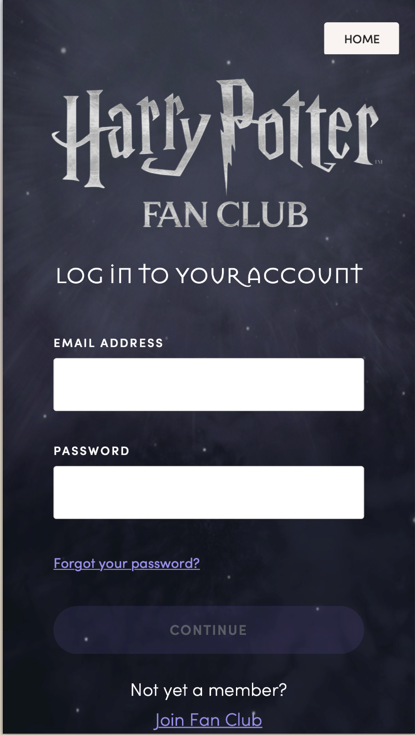 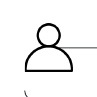 From 
‘Buy Now’
A similar receipt confirmation is sent to user's email – can also provide reg conversion there
From ‘Continue Shopping’
Account creation post purchase no merch add-on
HP Shop Receipt Confirmation with account creation option
HP Shop Product Details Page
HP Shop Checkout
HPFC Sign In/Sign Up
HP Shop Cart
HP Shop Home Page
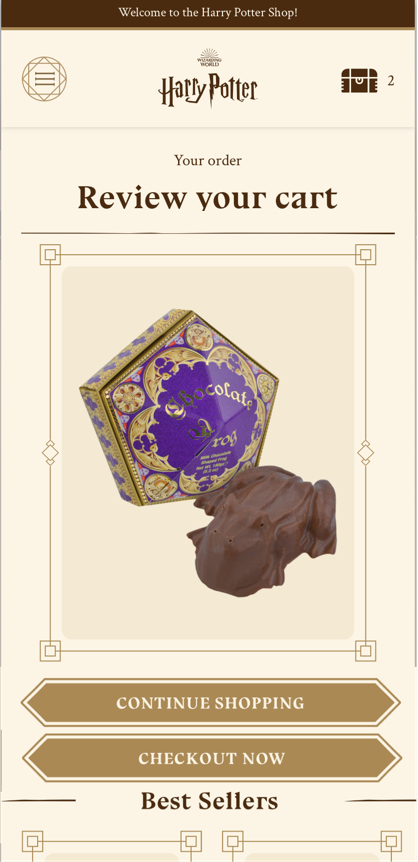 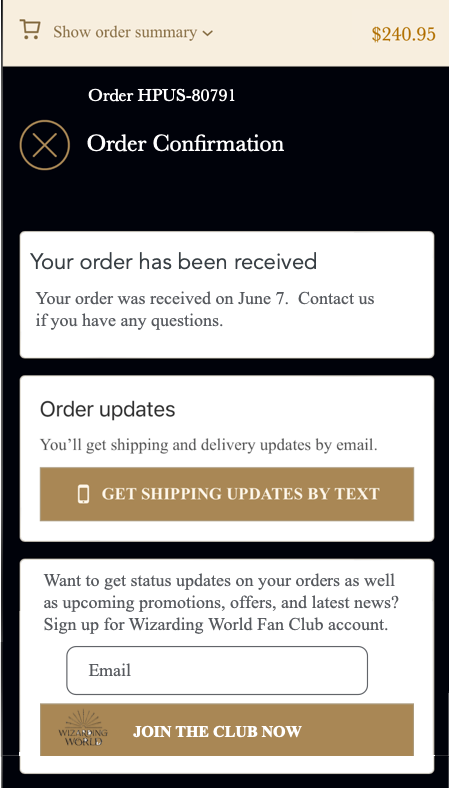 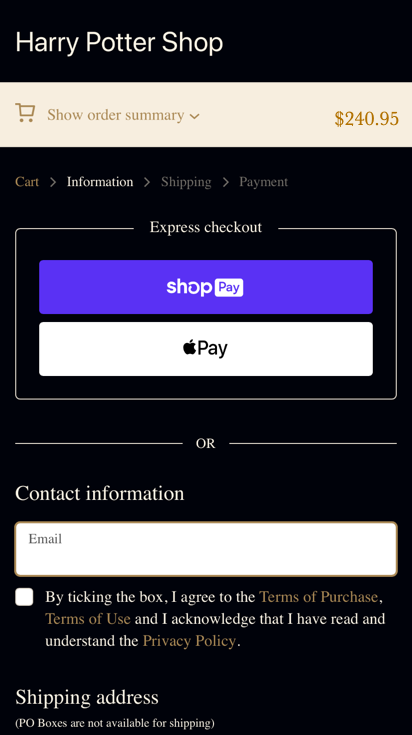 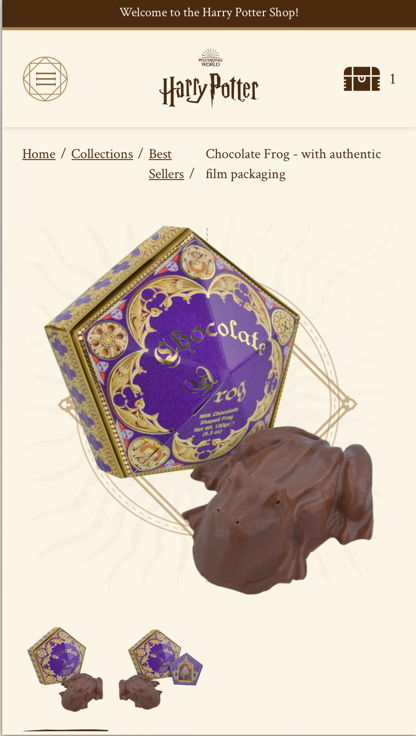 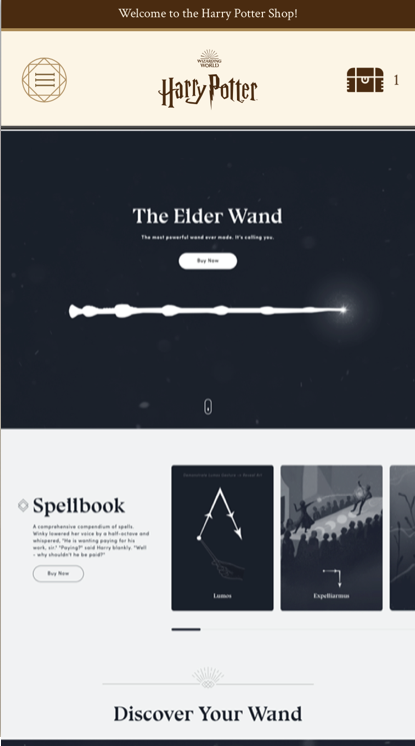 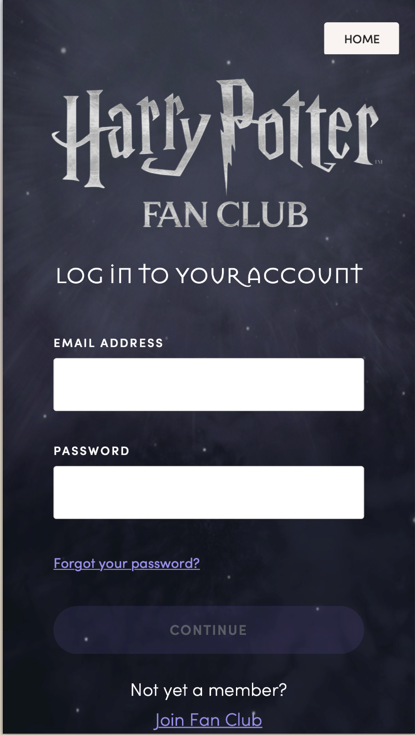 A similar receipt confirmation is sent to user's email – can also provide reg conversion there
Same checkout as Elder Wand, providing one checkout process with merch add-on
Same cart as Elder Wand, allowing merch add-on
10
Elder Wand in same cart as HP Shop product merch add-on
Account creation post purchase with merch add-on
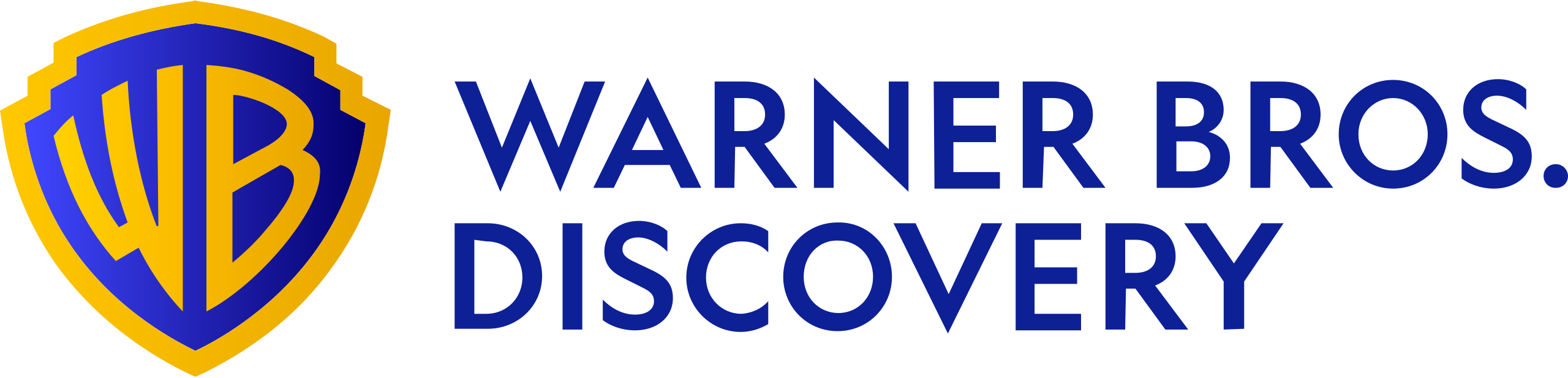 Elder wand separate platform as harry potter shop us(UK will be on harry potter shop)
CX JOURNEY

Pros:
Reduces user options to come out of Elder Wand checkout funnel.  Note:  If we remove Harry Potter Shop and WWD links, it will be even more focused.
Cons:
Disconnected carts between Elder Wand and Harry Potter which can cause customer confusion.
More complex reroute for user who navigates between HP Shop and Elder Wand.
Two different checkout flows.

SALES & MARKETING

Pros:
1.  N/A
Cons:
Upsell, add-ons and bundling are not possible with two separate shop platforms.
Marketing different platforms can be confusing and if not careful, may cause customer marketing fatigue if schedule alignment is off.
TECHNICAL EFFORT

Pros:
1.  Can leverage commerce technology not yet on HP Shop
Cons:
New platform to stand up with separate agreements.
More complex reroute for user who navigates between HP Shop and Elder Wand.
More UI and Design considerations for two different shops.


OPS EFFORT

Pros:
Invoicing and charges separate
Cons:
Need to figure out warehouse different needs
11
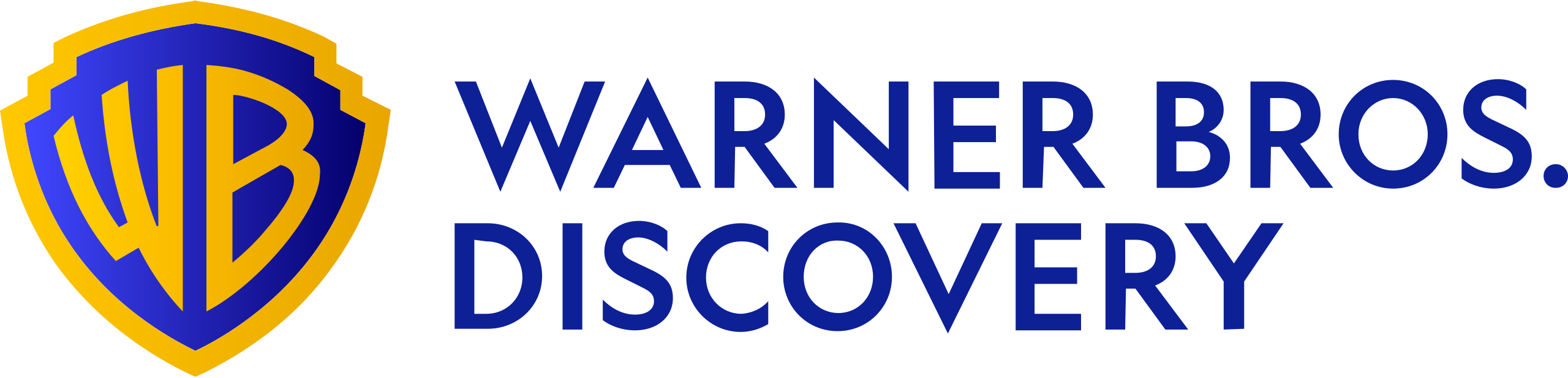 Exclusive pre-order ON us elder wand shop
USER JOURNEY BEGINS ON ELDER WAND SHOP
Subject to change – the designs are mocks for concept and flow purposes only
PURCHASE AND CHECKOUT FLOW (ON COMMERCE STRIPE CHECKOUT)
SIGN IN/SIGN UP FROM ELDER WAND SHOP
HPFC Sign In
Elder Wand Shop Home Page
HPFC Sign In/Sign Up
Elder Wand Shop Checkout
Elder Wand Shop Receipt Confirmation
HP Shop Home Page
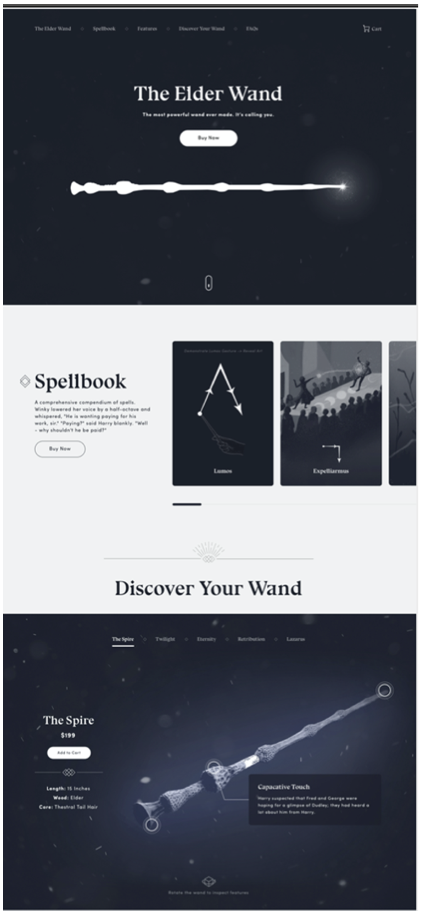 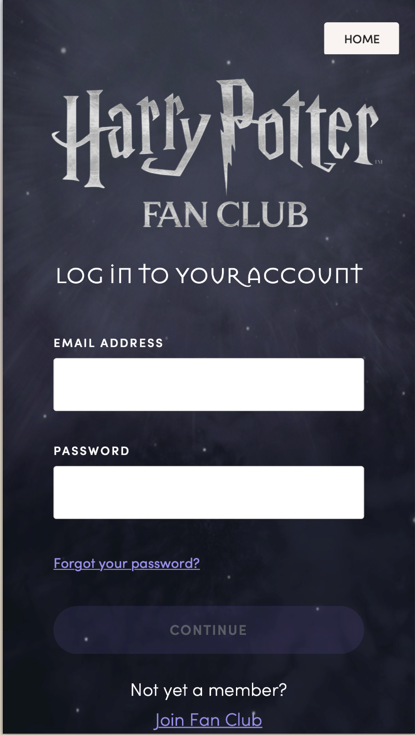 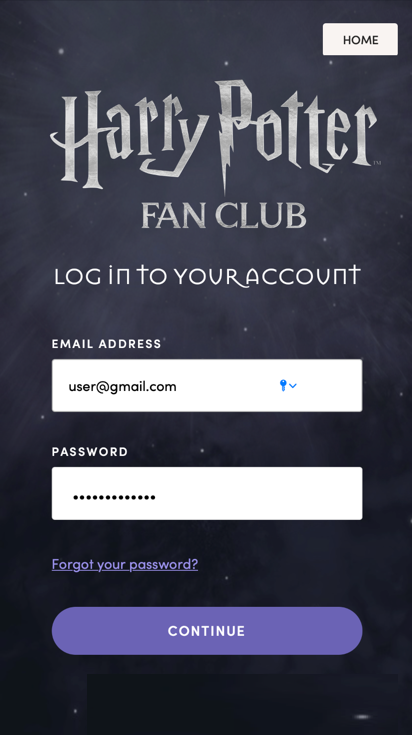 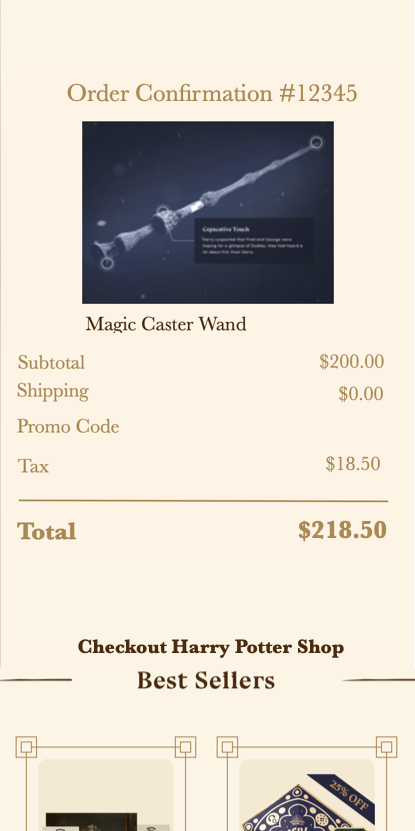 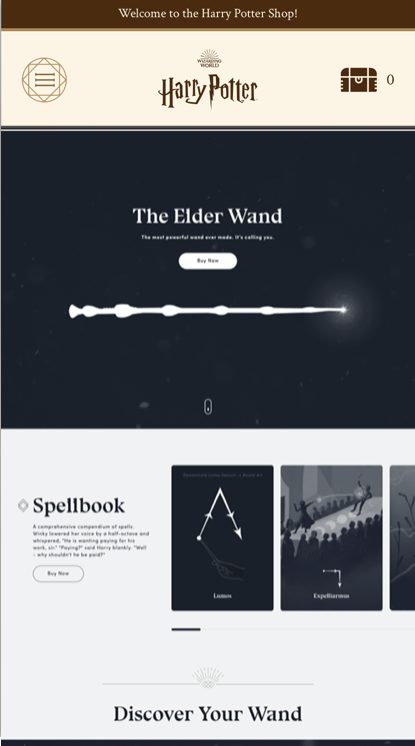 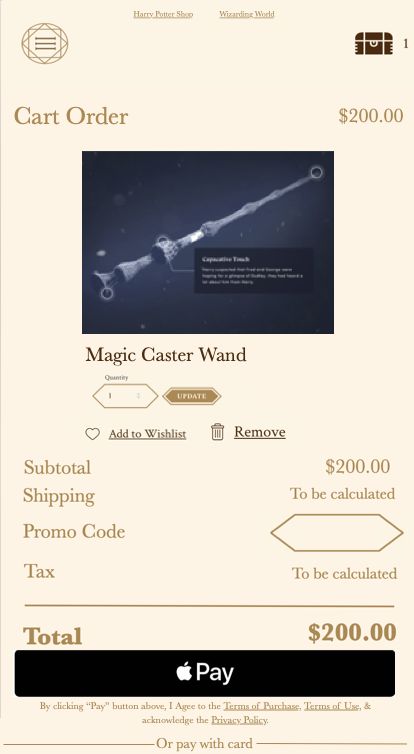 From 
‘Buy Now’
From 
‘HP Shop Link’
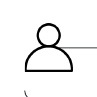 Sign In
User can click on Harry Potter Shop link or Best Sellers items on Receipt Confirmation page.  System can also redirect user to Harry Potter Shop after wand purchase.
Sign Up
Clicks/Taps Harry Potter Shop Link before completing elder wand checkout
PURCHASE AND CHECKOUT FLOW (ON HP SHOP SHOPIFY CHECKOUT)
Elder Wand Shop Checkout – redirect msg
HP Shop PDP with Nav Wand Link
HPFC Sign Up Age Gate
HPFC Sign Up Step 1
HP Shop Home Page with Nav Wand Link
HPFC Sign Up Step 2
HP Shop Cart
HP Shop PDP Checkout
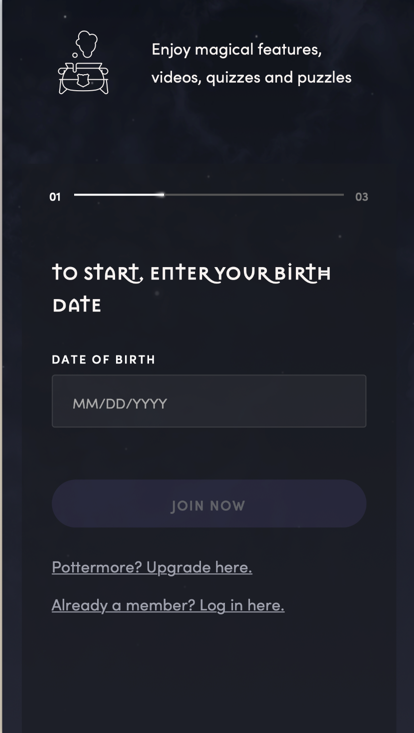 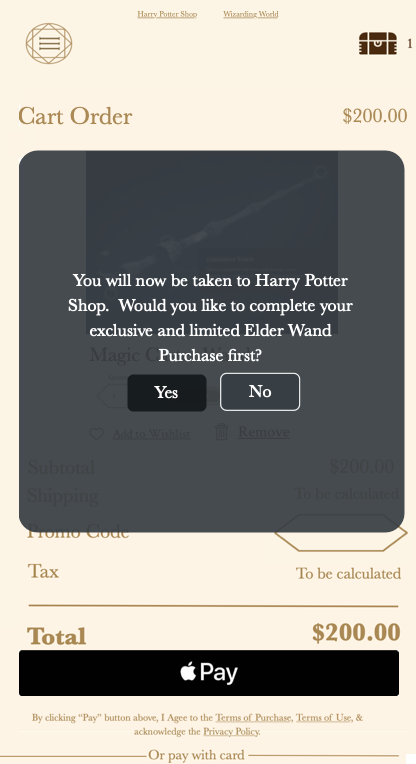 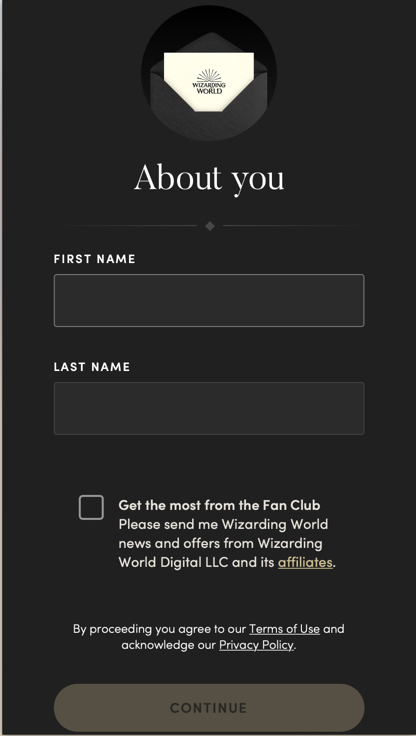 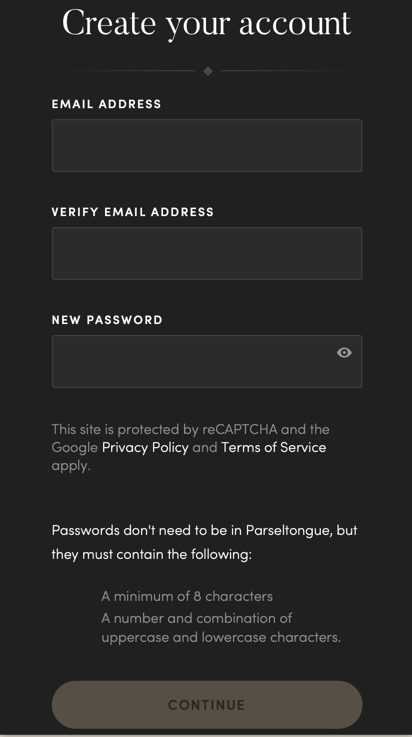 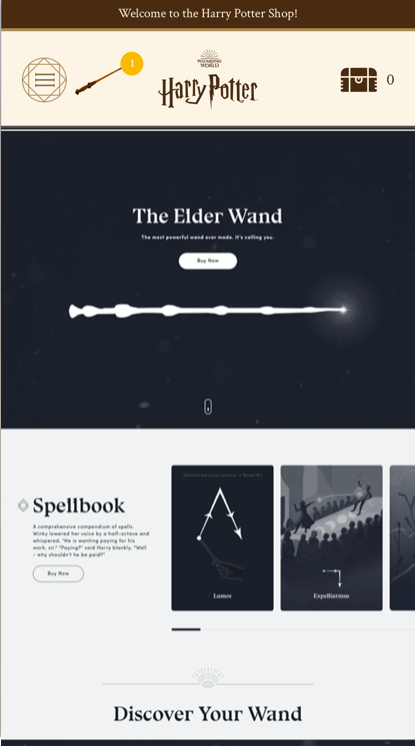 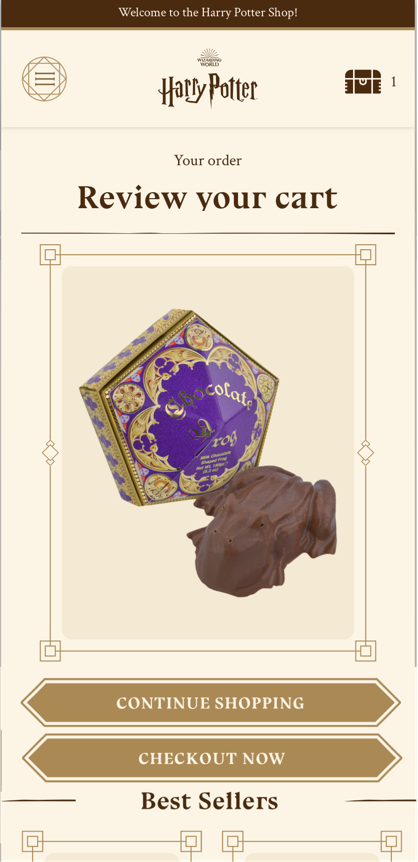 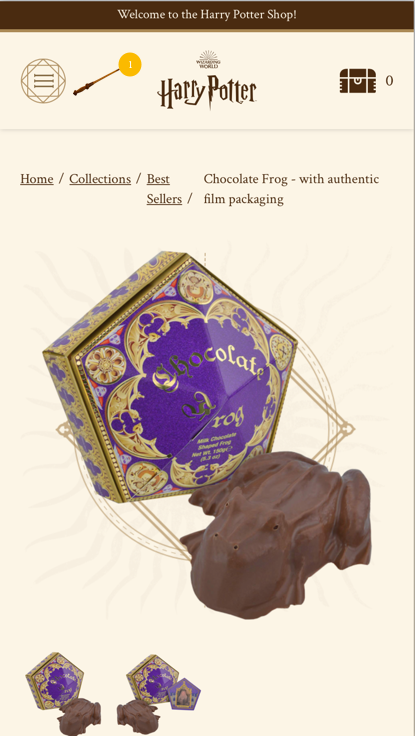 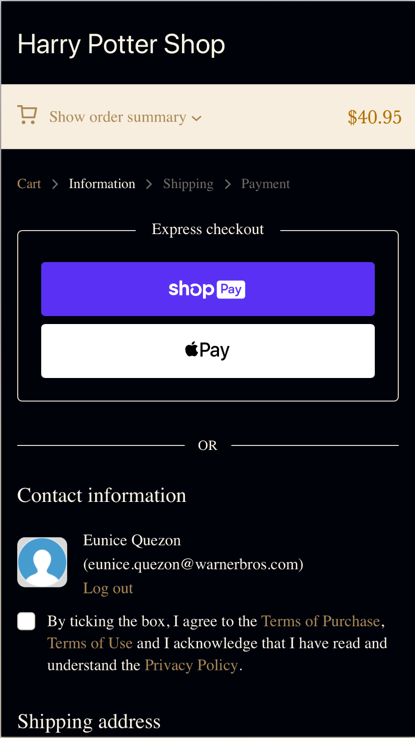 Yes
No
A CTA needed for user to get back to Elder Wand Cart
Cart without Elder Wand
Checkout without Elder Wand
12
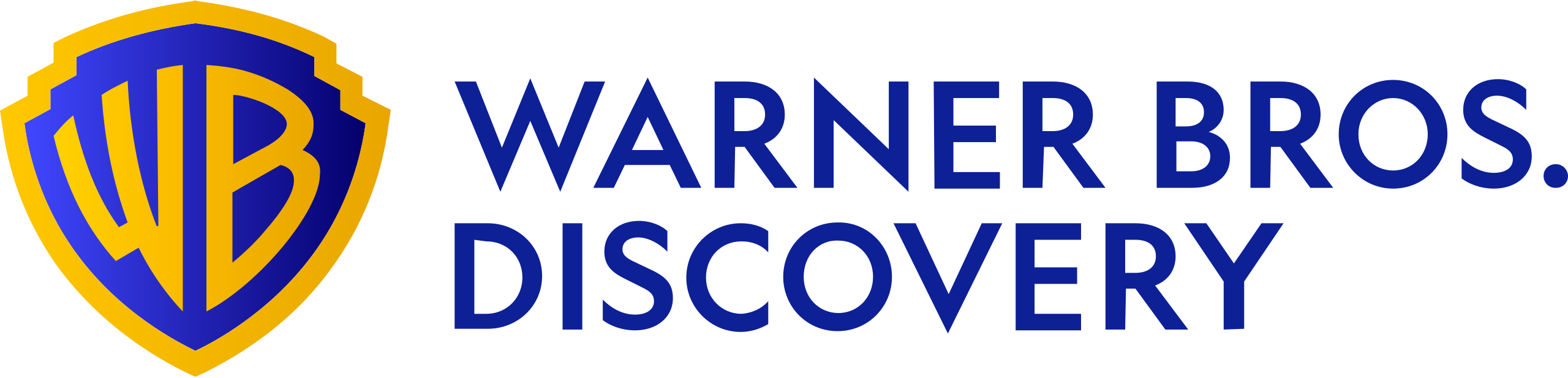 OPEN PURCHASE ON us elder wand shop
USER JOURNEY BEGINS ON ELDER WAND SHOP
Subject to change – the designs are mocks for concept and flow purposes only
SIGN IN/SIGN UP POST-PURCHASE FROM ELDER WAND SHOP
PURCHASE AND CHECKOUT FLOW (ON COMMERCE STRIPE CHECKOUT)
Elder Wand Shop Cart
HPFC Sign In/Sign Up
Elder Wand Shop Home Page
Elder Wand Shop Receipt Confirmation
Elder Wand Shop Home Page (Signed In)
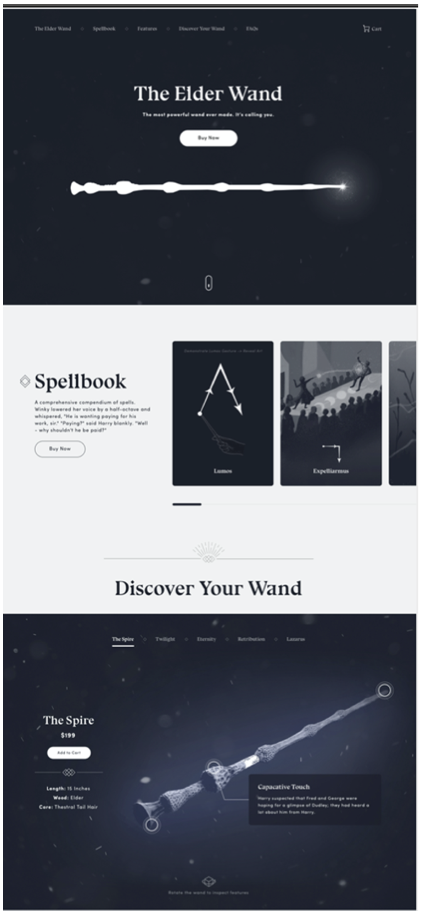 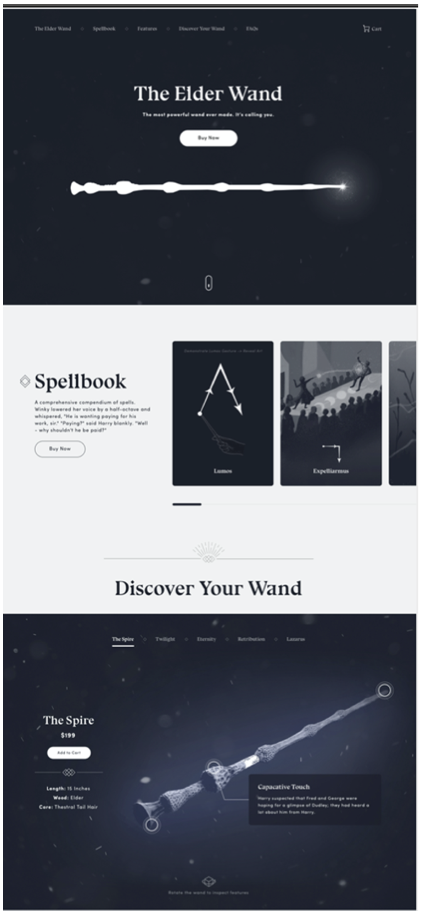 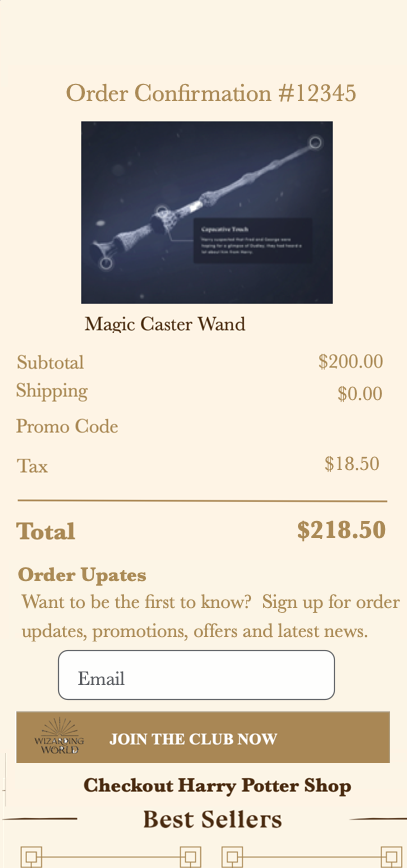 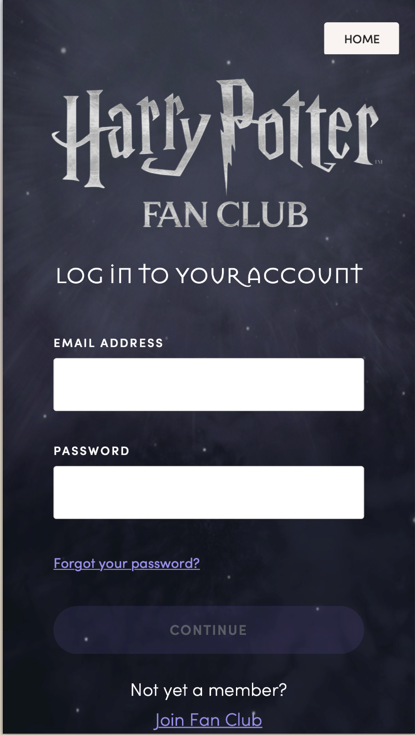 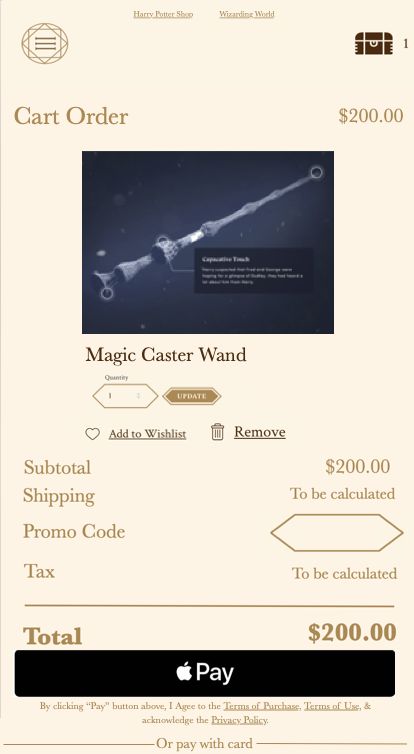 From 
‘Buy Now’
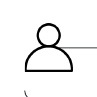 Sign In or Sign-Up Process
Account creation post-purchase on Elder Wand Shop
Clicks/Taps Harry Potter Shop Link before completing elder wand checkout
PURCHASE AND CHECKOUT FLOW (ON HP SHOP SHOPIFY CHECKOUT)
SIGN IN/SIGN UP POST-PURCHASE FROM HP SHOP
HP Shop Home Page with Nav Wand Link
HP Shop PDP with Nav Wand Link
HP Shop Cart with Nav Wand Link
HP Shop Receipt Confirmation with account creation option
HP Shop PDP Checkout
HP Shop Home Page (Signed In)
HPFC Sign In/Sign Up
Elder Wand Shop Checkout – redirect msg
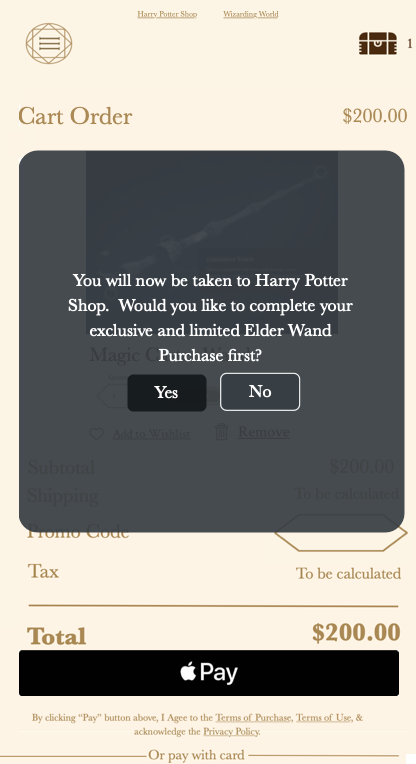 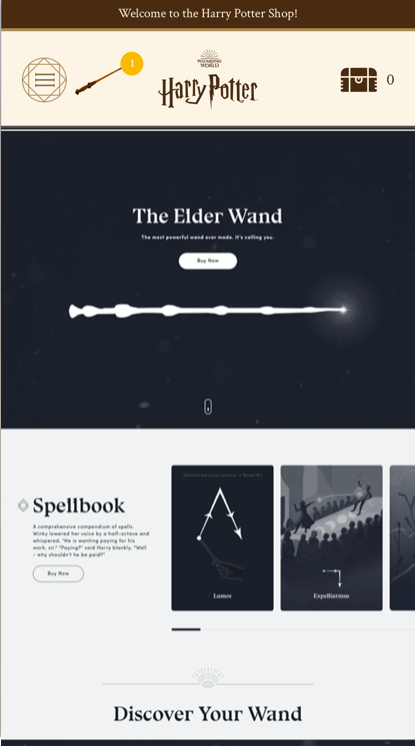 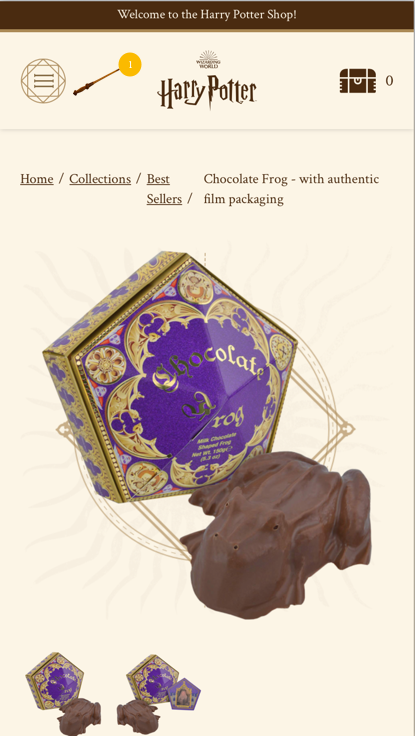 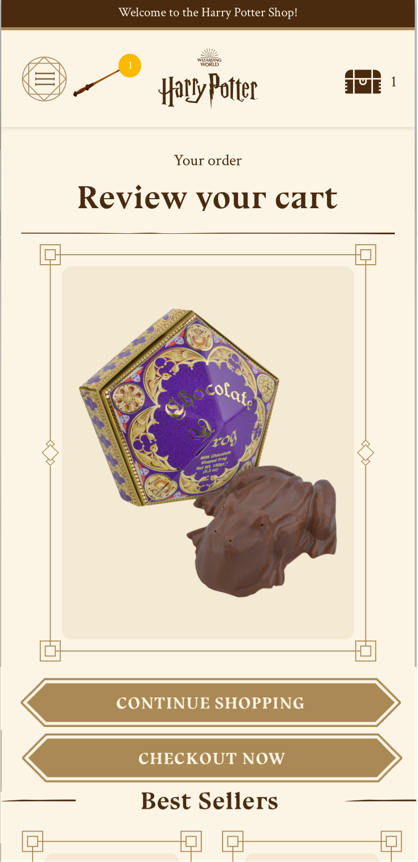 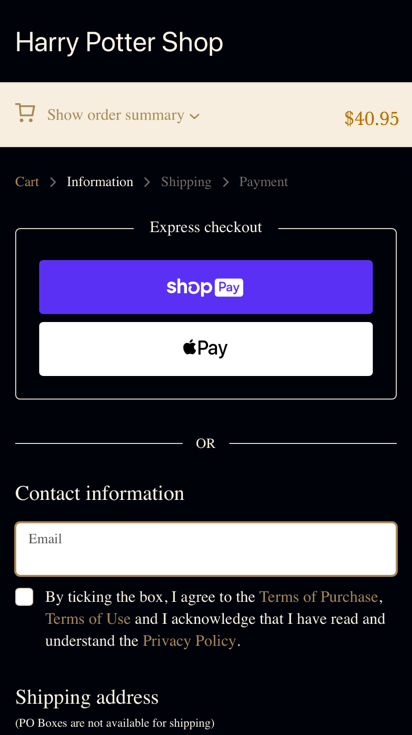 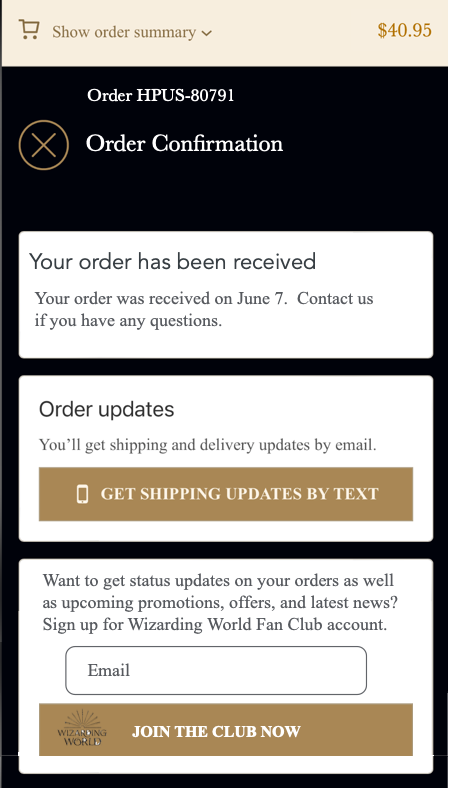 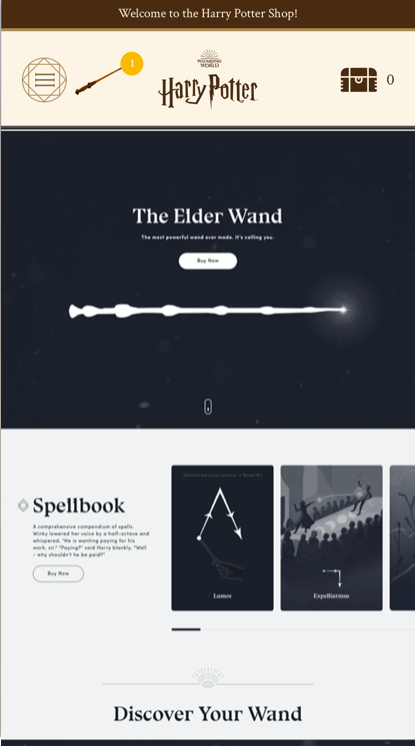 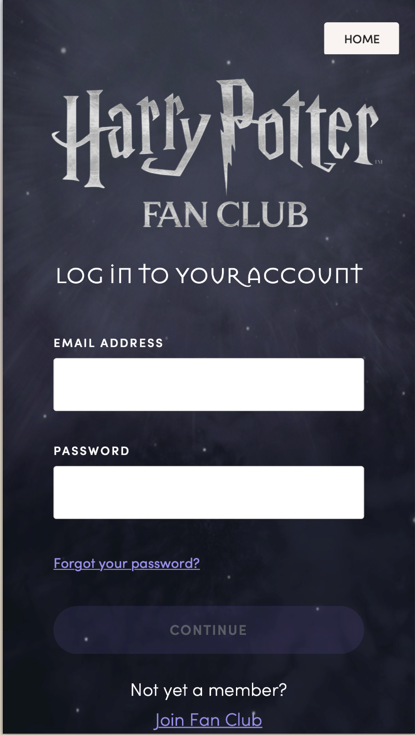 Sign In or Sign-Up Process
A CTA needed for user to get back to Elder Wand Cart
A CTA needed for user to get back to Elder Wand Cart after account creation
Account creation post-purchase on HP Shop
13
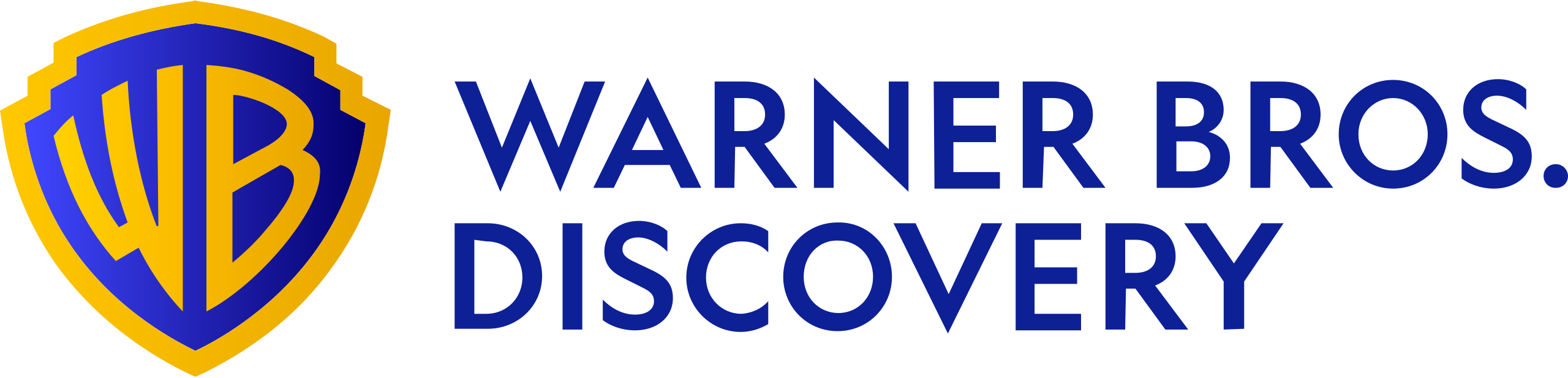 Exclusive pre-order ON us elder wand shop
USER JOURNEY BEGINS ON HARRY POTTER SHOP
Subject to change – the designs are mocks for concept and flow purposes only
PURCHASE AND CHECKOUT FLOW (ON COMMERCE STRIPE CHECKOUT)
PURCHASE AND CHECKOUT FLOW (ON HP SHOP SHOPIFY CHECKOUT)
HP Shop Home Page
HP Shop Product Details Page
HP Shop Cart
HP Shop Checkout
Elder Wand Shop Checkout
Elder Wand Shop Receipt Confirmation
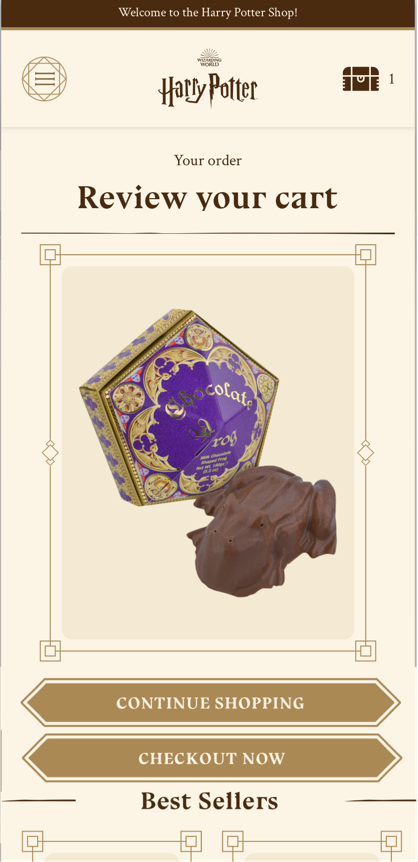 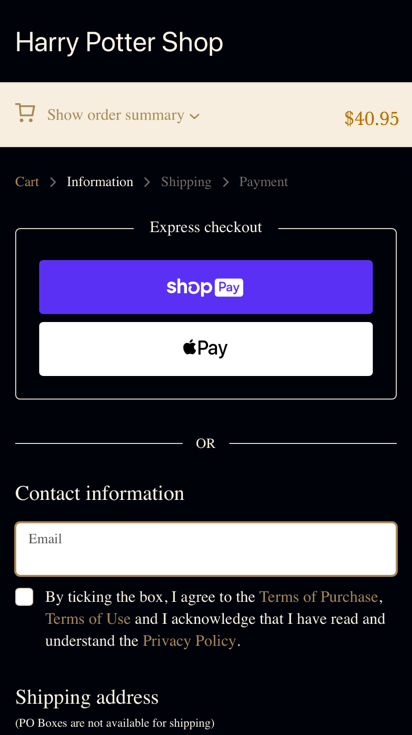 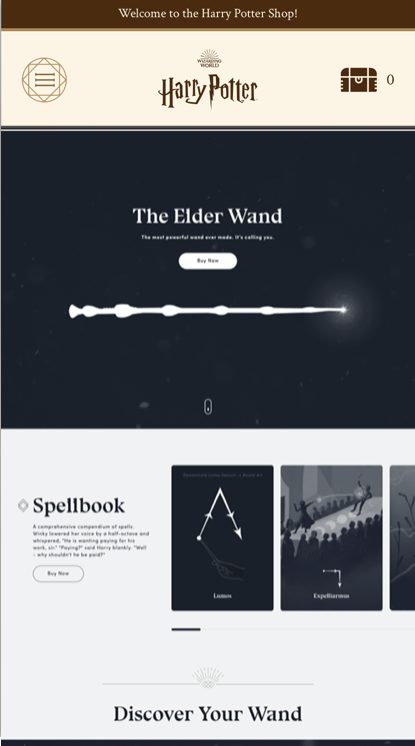 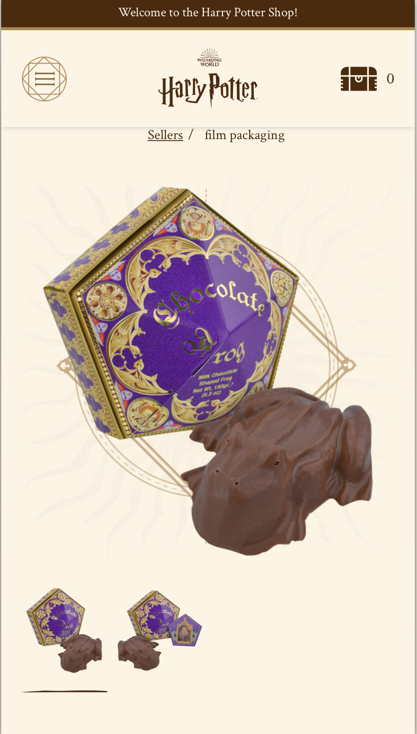 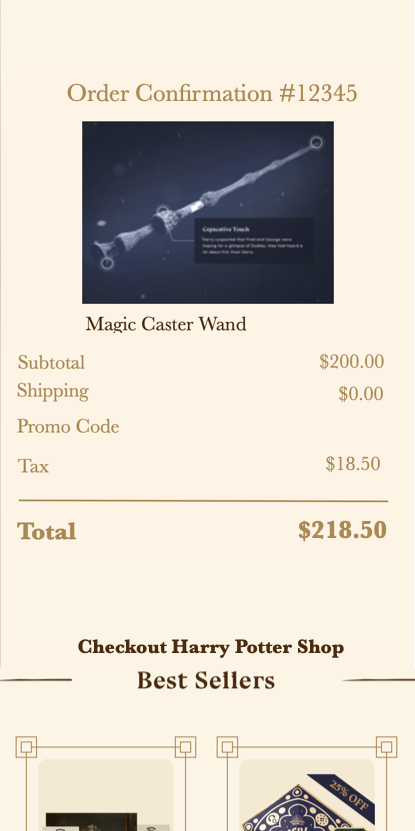 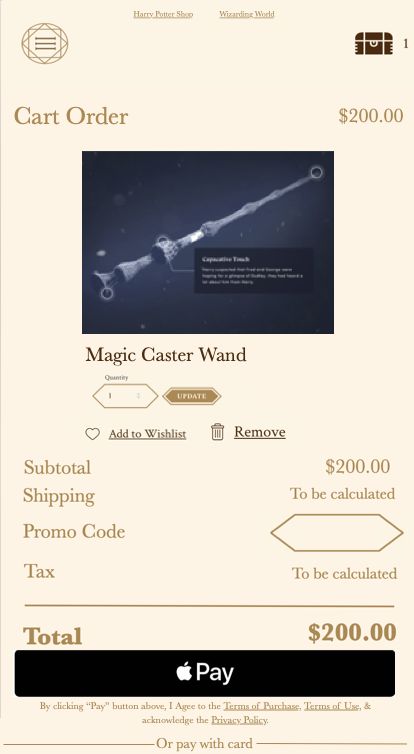 System can attempt to re-route user back to HP Shop cart
From 
‘Checkout Now’
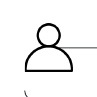 From ‘Continue Shopping’
SIGN IN/SIGN UP FROM HP SHOP ELDER WAND PRODUCT
HPFC Sign In/Sign Up
HPFC Sign In
HPFC Sign Up Step 1
HP Shop Home Page
HP Shop Home Page - redirect msg
HPFC Sign Up Step 2
HPFC Sign Up Age Gate
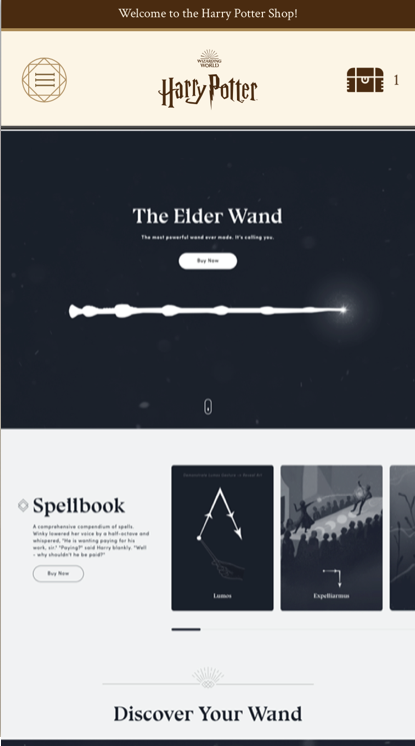 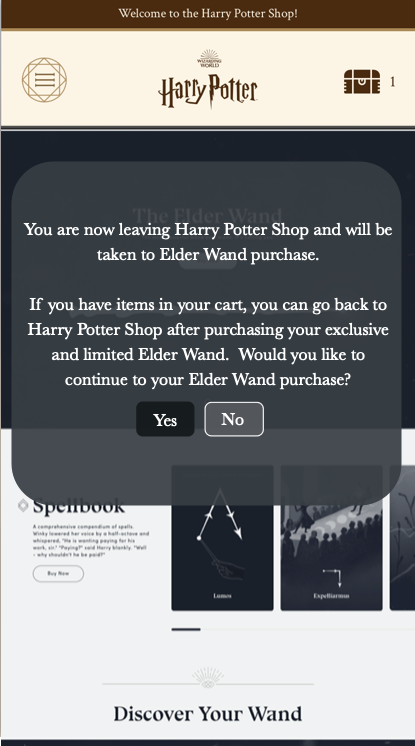 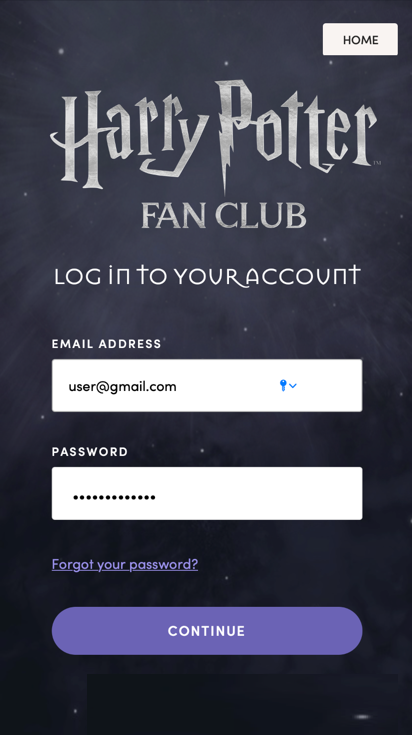 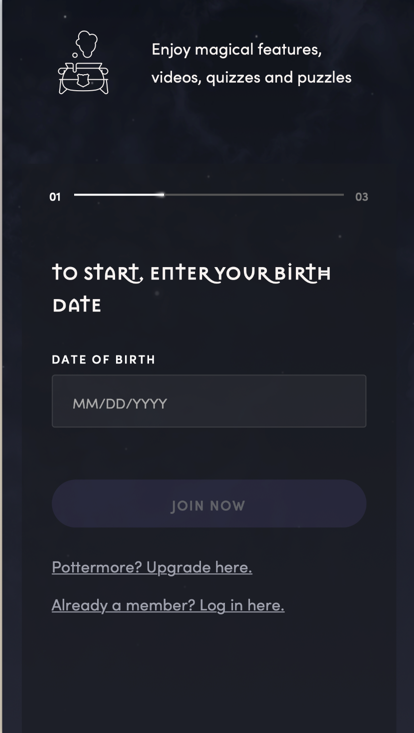 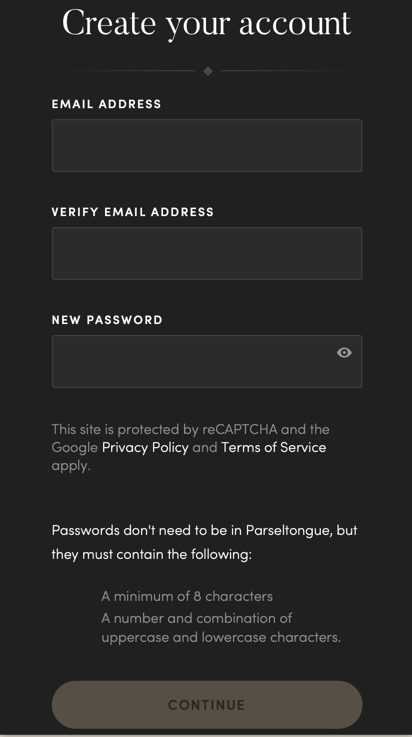 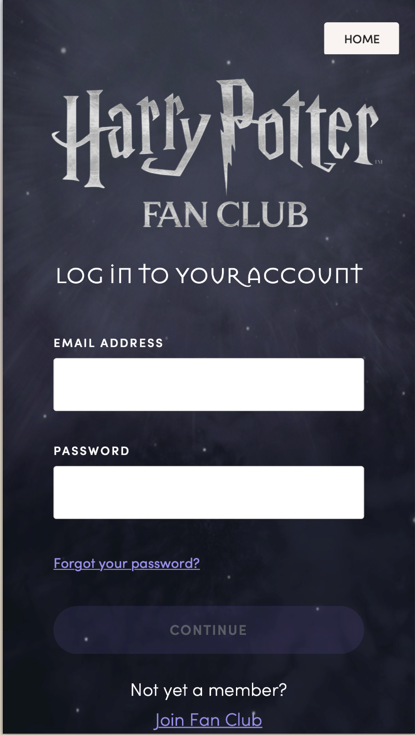 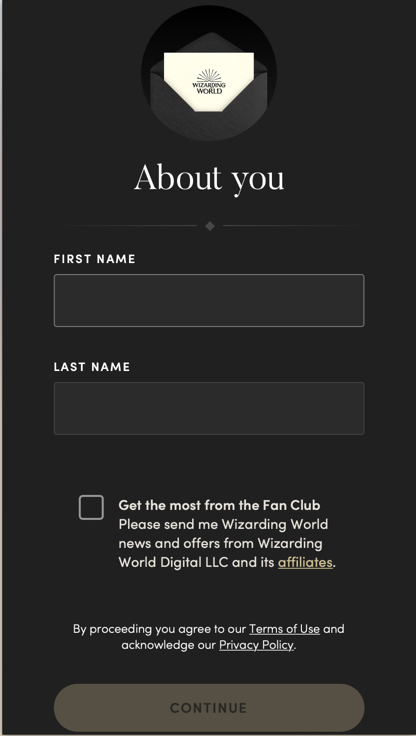 From ‘Buy Now’
Sign In
Since Elder Wand is not on HP Shop and is on its own platform, every time a user clicks on Elder Wand ‘Buy Now’, a message will appear informing the user that they will be taken out of HP Shop.
Sign Up
14
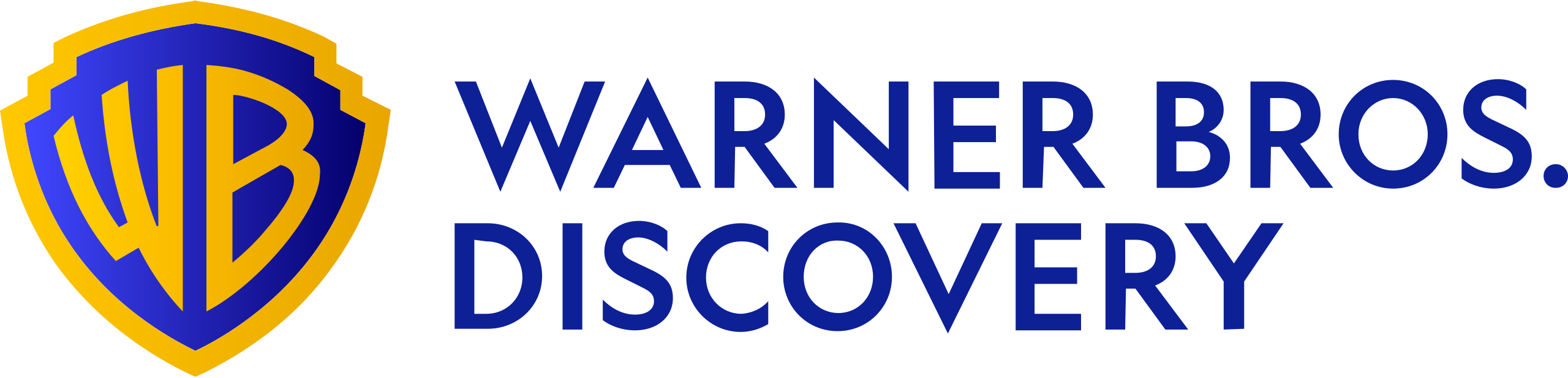 OPEN PURCHASE ON us elder wand shop
Subject to change – the designs are mocks for concept and flow purposes only
USER JOURNEY BEGINS ON HARRY POTTER SHOP
SIGN IN/SIGN UP POST-PURCHASE FROM HP SHOP
PURCHASE AND CHECKOUT FLOW (ON HP SHOP SHOPIFY CHECKOUT)
HP Shop Home Page
HP Shop Product Details Page
HP Shop Cart
HP Shop Home Page
HP Shop Checkout
HPFC Sign In/Sign Up (Post-purchase)
HP Shop Receipt Confirmation
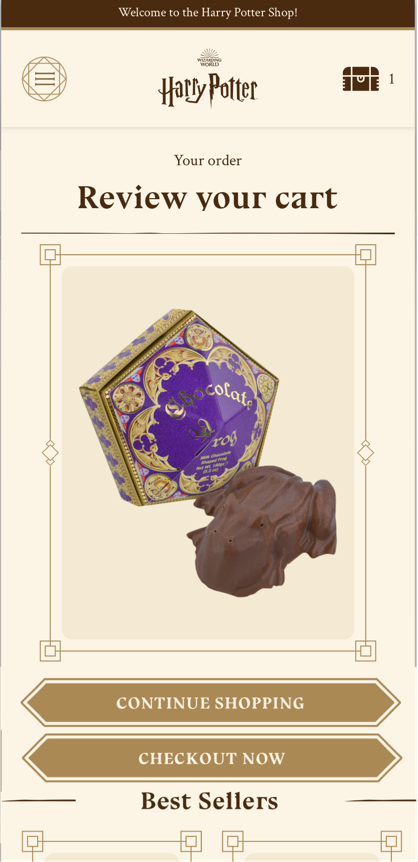 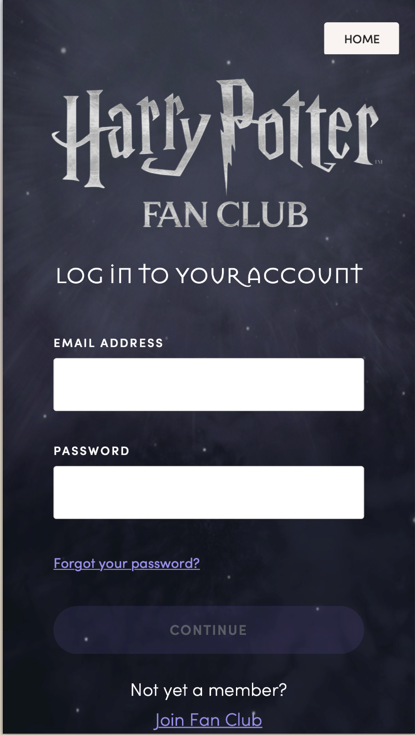 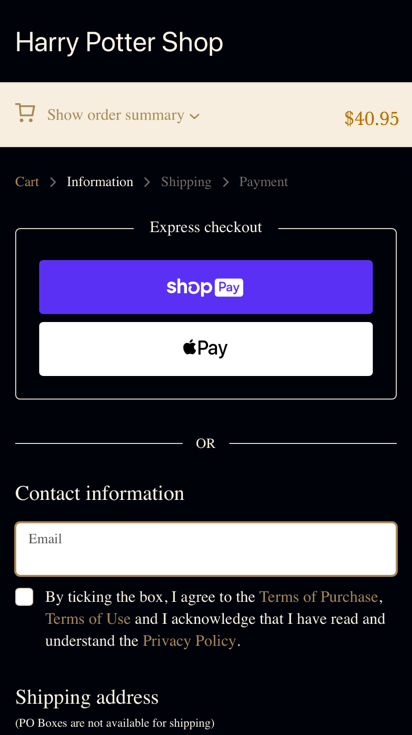 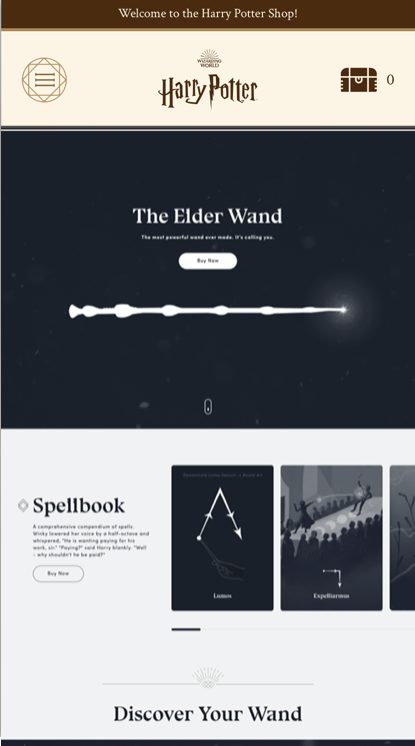 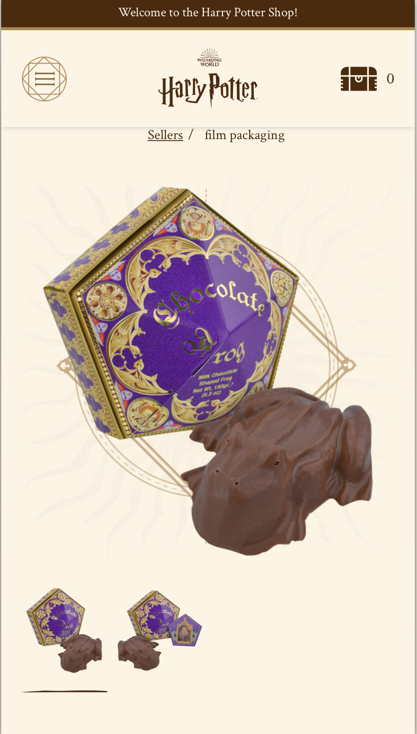 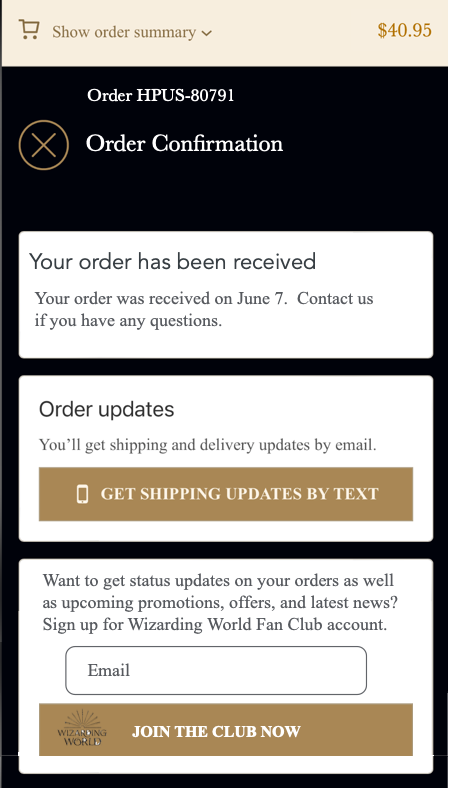 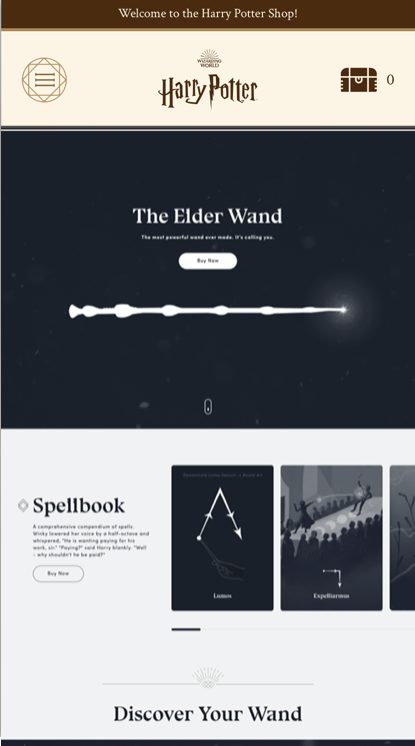 From 
‘Checkout Now’
Sign In or Sign-Up Process
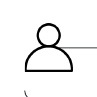 Account creation post-purchase on HP Shop
From ‘Continue Shopping’
SIGN IN/SIGN UP POST-PURCHASE FROM ELDER WAND SHOP
PURCHASE AND CHECKOUT FLOW (ON COMMERCE STRIPE CHECKOUT)
Elder Wand Shop Home Page
Elder Wand Shop Checkout
Elder Wand Shop (no pre-order sign up)
HPFC Sign In/Sign Up (Post-purchase)
HP Shop Home Page
HP Shop Home Page - redirect msg
Elder Wand Shop Receipt Confirmation
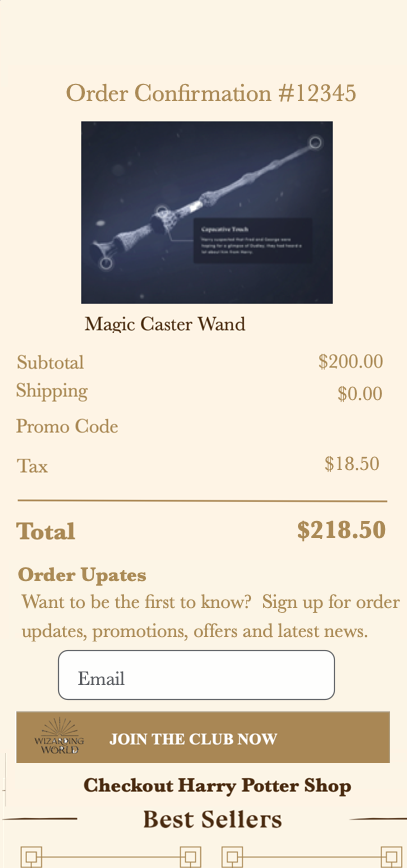 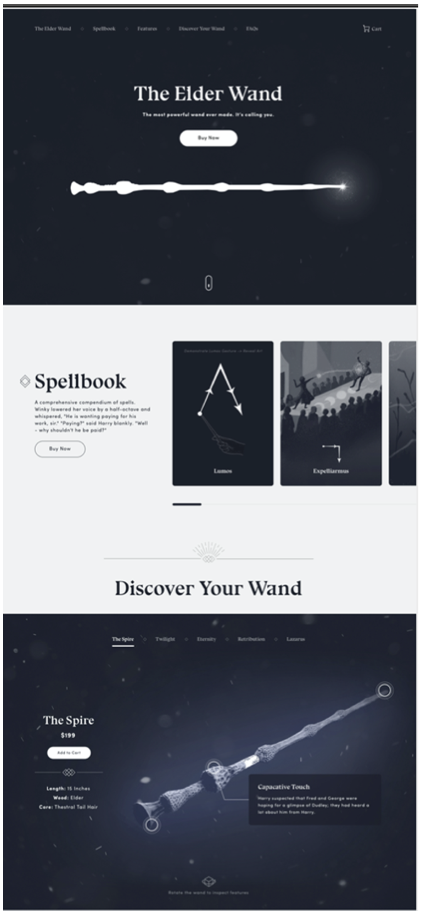 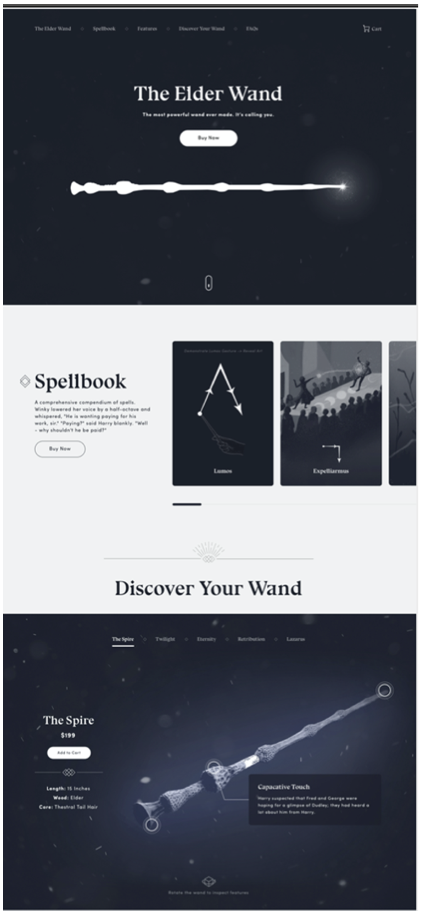 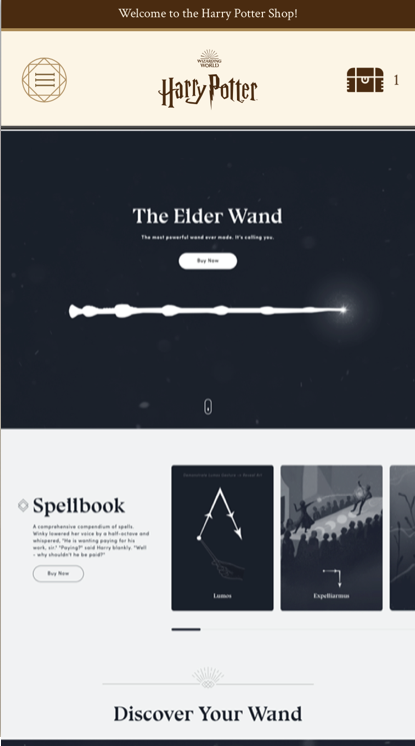 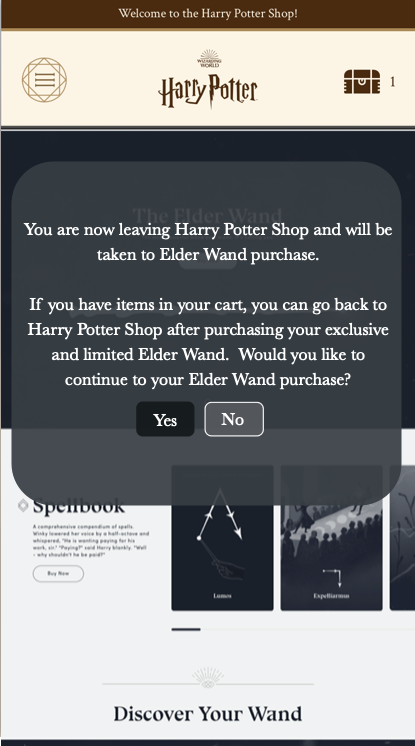 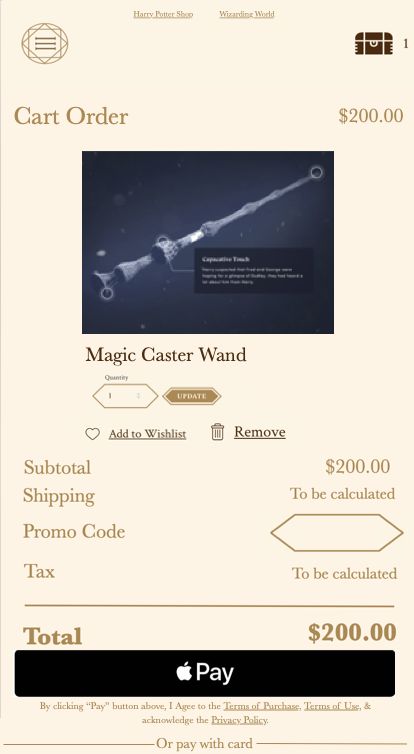 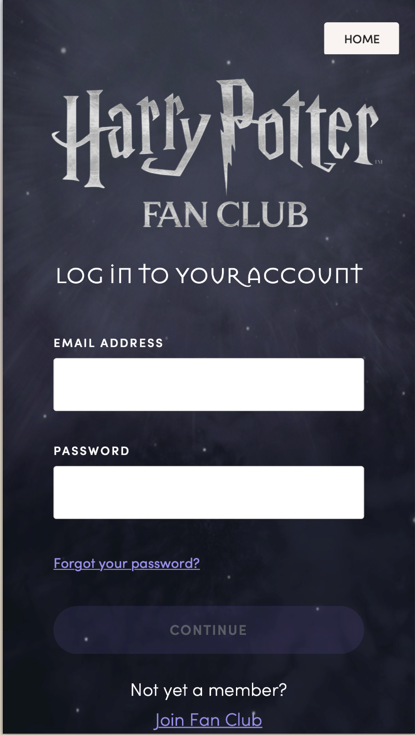 System can attempt to re-route user back to HP Shop cart to complete pending purchase
From ‘Buy Now’
Sign In or Sign-Up Process
Since Elder Wand is not on HP Shop and is on its own platform, every time a user clicks on Elder Wand ‘Buy Now’, a message will appear informing the user that they will be taken out of HP Shop.
Account creation post-purchase on Elder Wand Shop
15
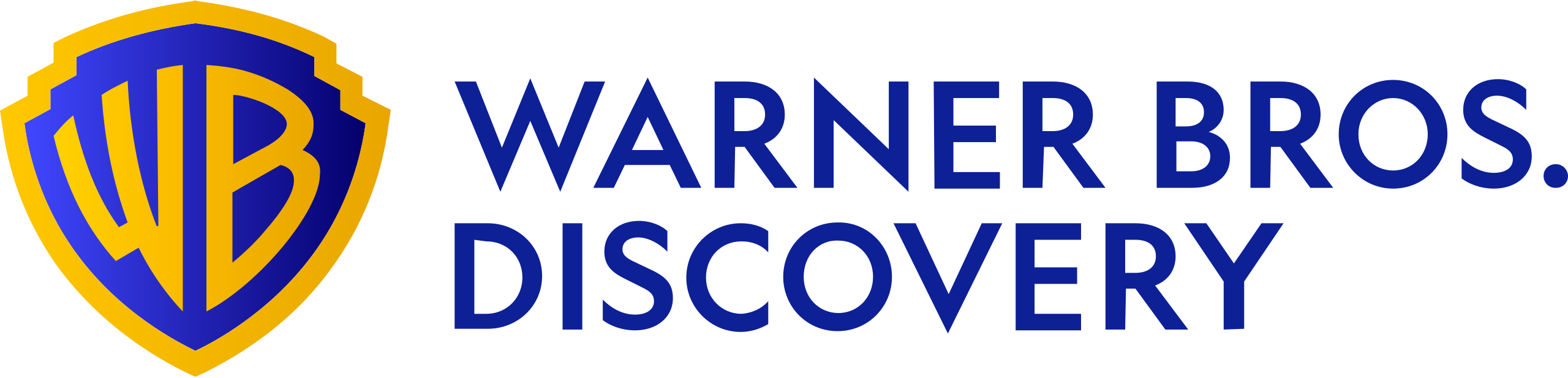 Future use cases
16
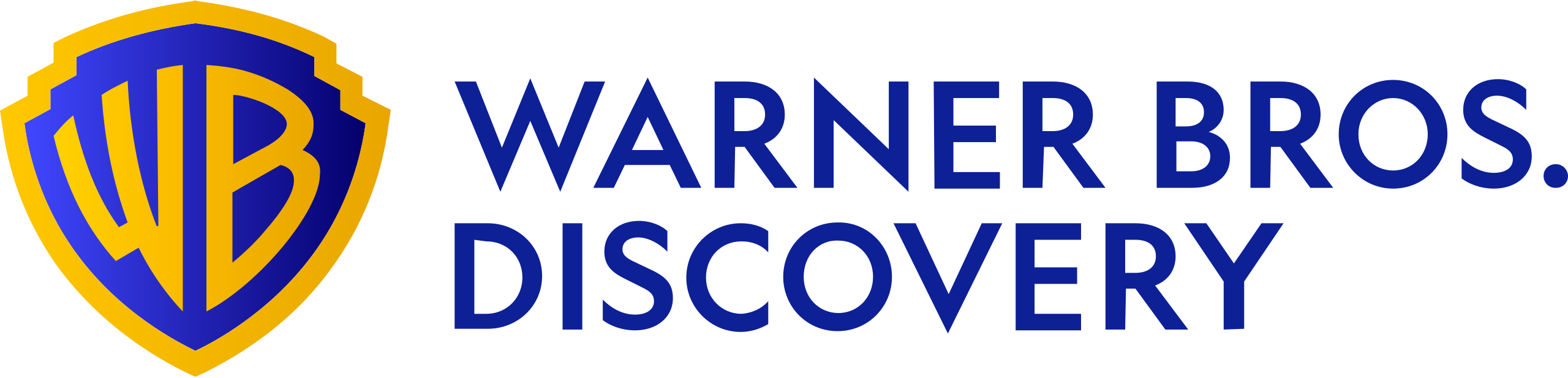 FUTURE VISION – uSE CASES
These are some conceptual product possibilities and are not set or part of any project timelines currently
THEATRE
ADVENTURE PARKS
HP SHOP
USER REG
Enter your movie ticket and gain access to AR/VR experience on WWD with Elder Wand
Scan Elder Wand at the Harry Potter Universal for some specific fan experience
Sell Digital Wands with NFT that can also be paired with Elder Wand
Register Elder Wand to unlock an AR/VR experience on WWD
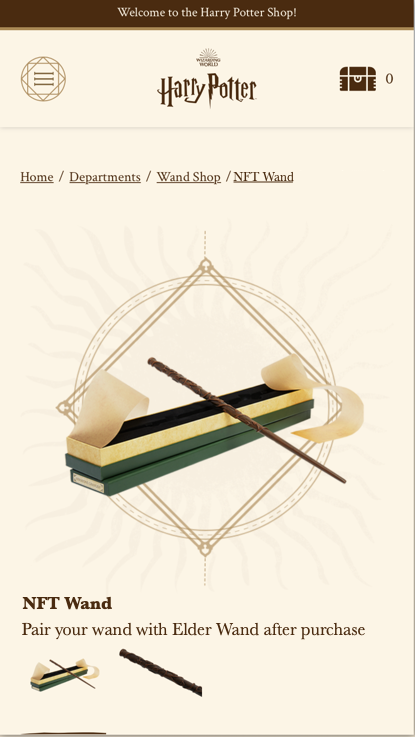 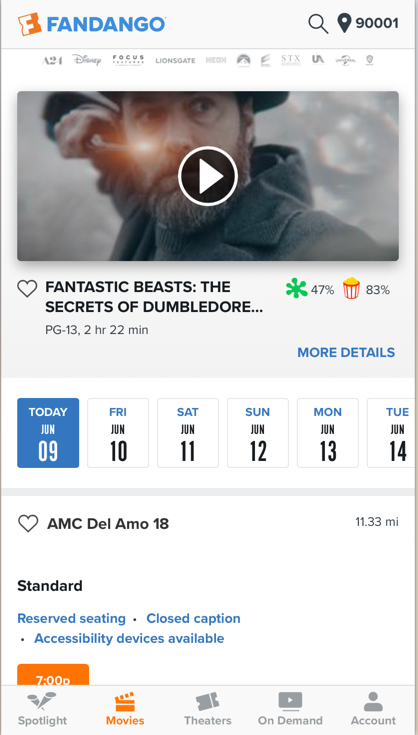 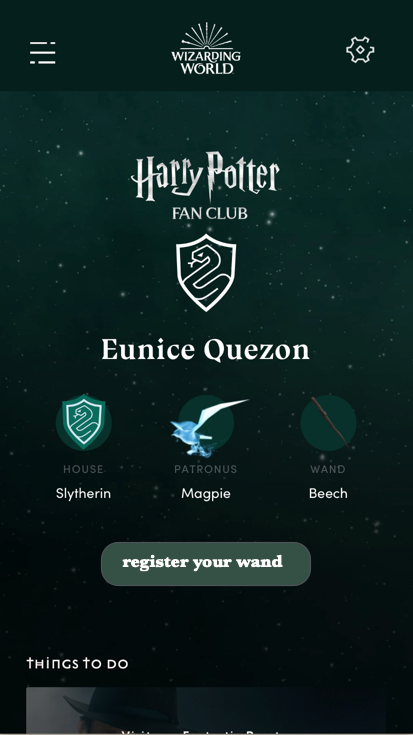 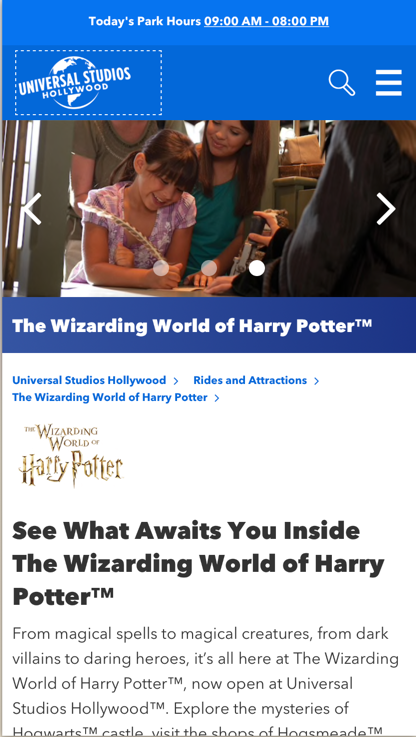 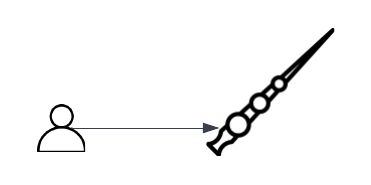 LOG IN
Recognize our fan using the wand
Serial number only
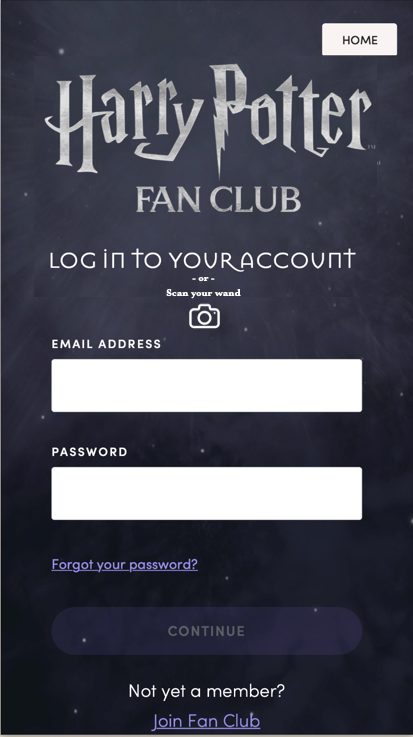 STUDIO TOURS
HOME ENT
WWD
USER REG
Scan Elder Wand at the Harry Potter portion of the studio tour and along with WWD, use to enhance specific fan experience
Upsell physical wand and enhance the registration AR/VR experience immediately
Enter your Home Ent digital movie code and gain access to AR/VR experience on WWD with Elder Wand
Exclusive access to worlds with AR features using the wand and purchase NFT digital assets
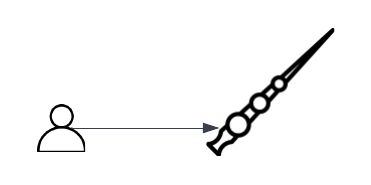 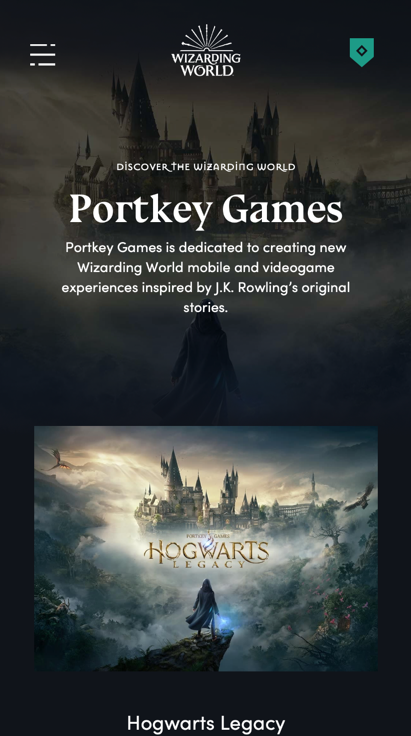 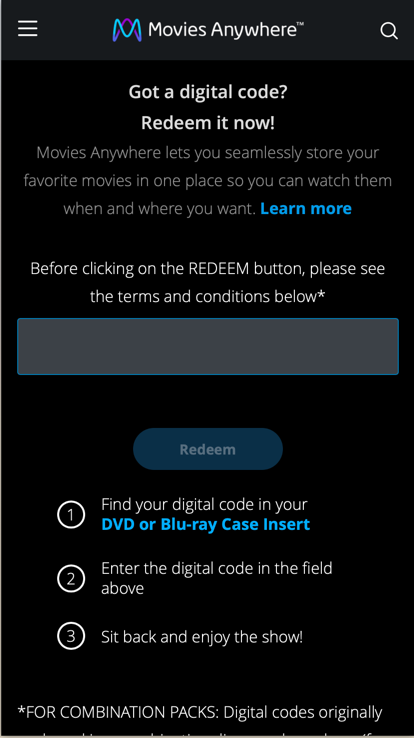 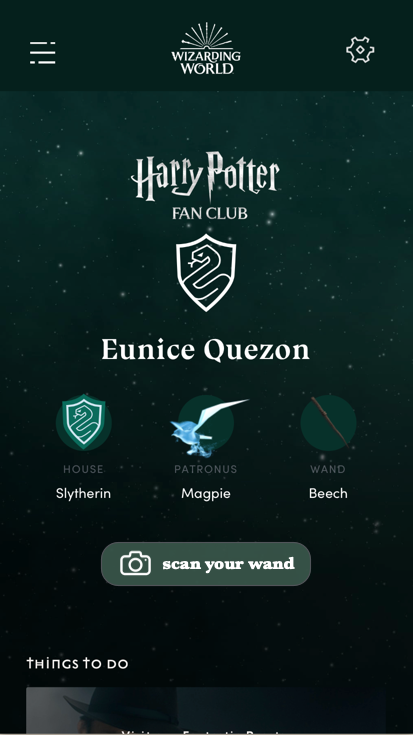 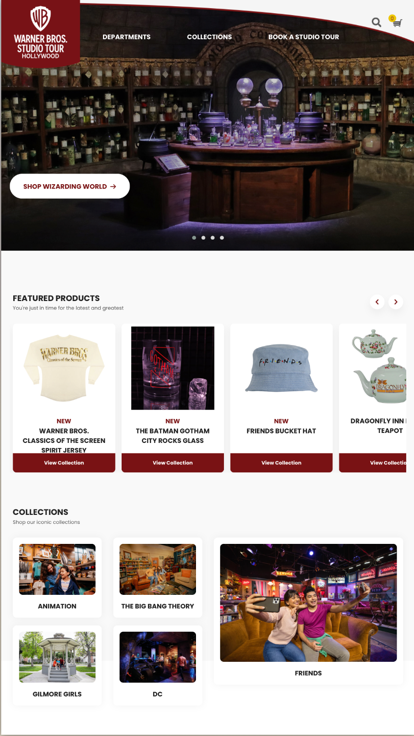 Higher-priced NFT QR Code
17
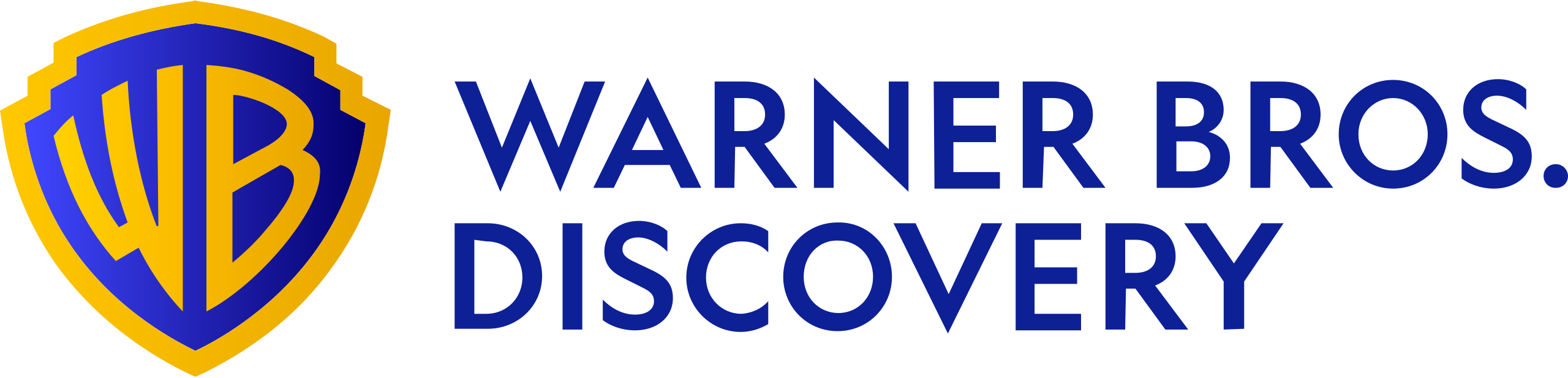 Privacy and compliance
18
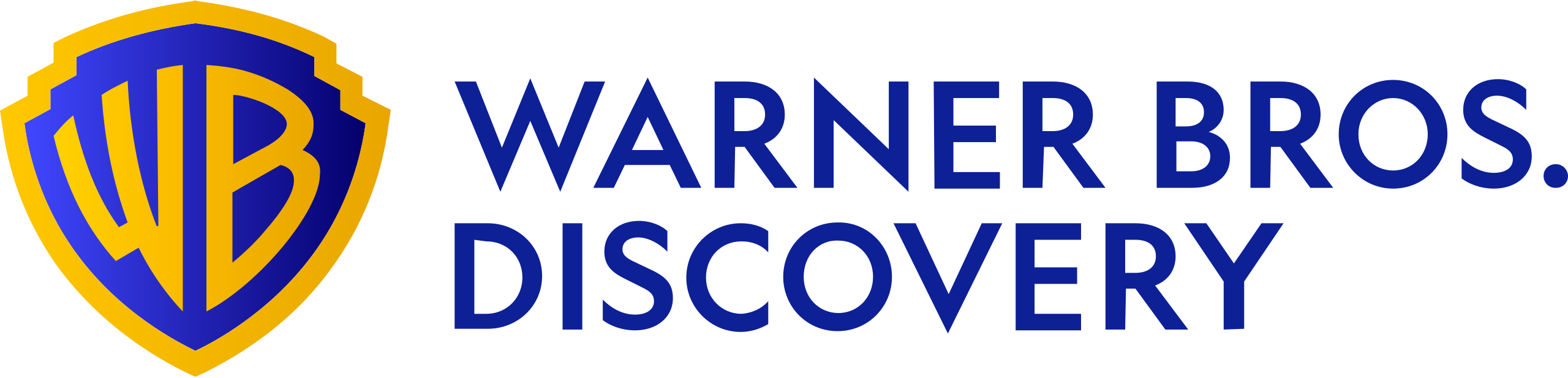 Privacy & compliance – coming soon page us and uk
Questions:
Shall we change the company name from Warner Media to Warner Bros. Discovery ?
Stakeholders are WB Home Entertainment, Wizarding World and Harry Potter Shop which will all be marketing campaign and CRM sources. They are all on the affiliates list https://www.warnermediaprivacy.com/policycenter/b2c/affiliateslist/.  
Do we still need to list them out individually in the sign up?
Seeing that WWD is a joint-venture, do we also need to list their terms and privacy policy even though they are already listed in the affiliates list?
Shall we use the verbiage below with no checkbox for any user in US or UK? (see previous doc provided by Privacy and Compliance for reference).
What about children?  Do we allow access to sign up?  If so, do we add the children privacy policy?  If so, where?
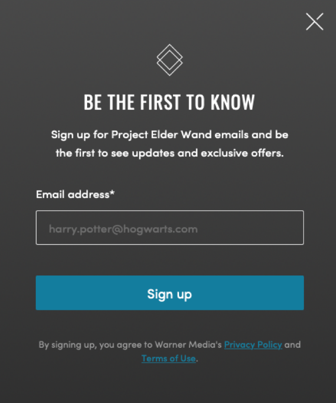 19
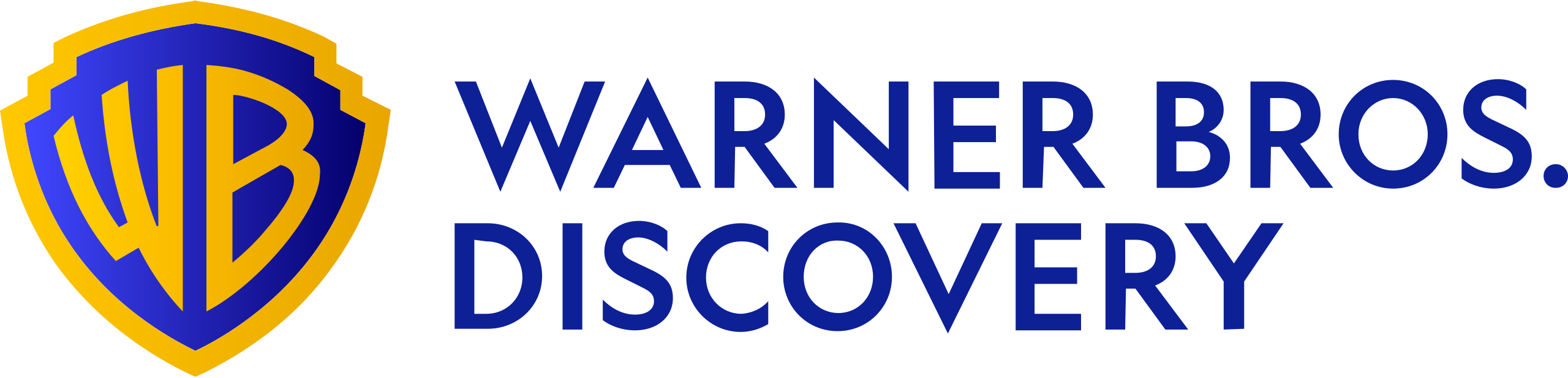 Privacy & compliance flow – coming soon
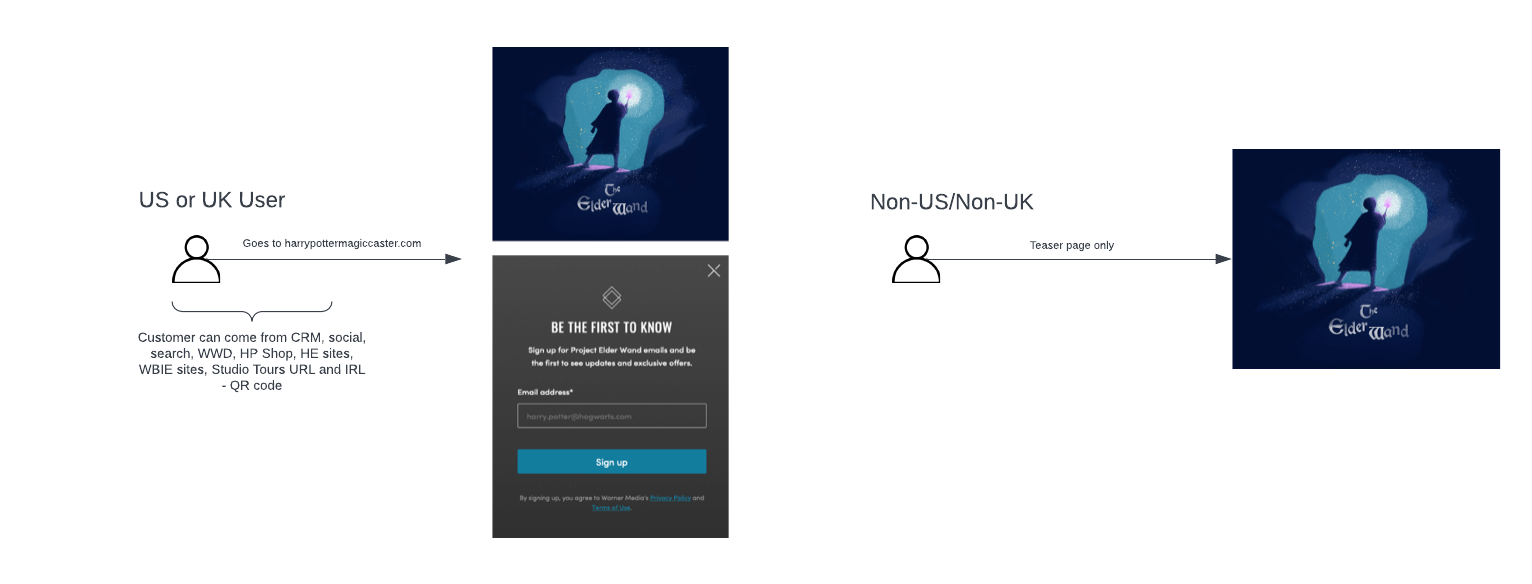 20
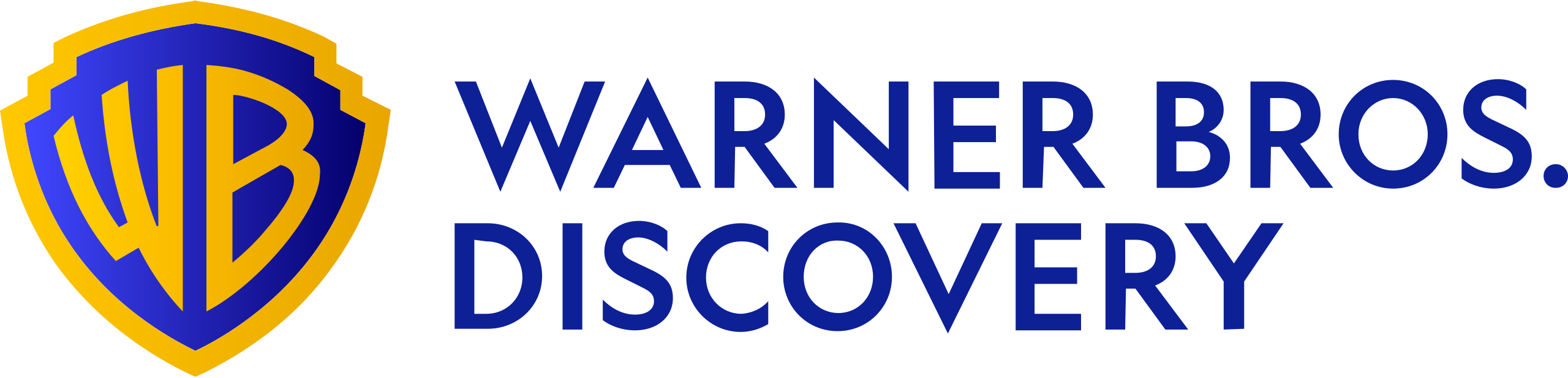 Privacy & compliance flow – pre-order window
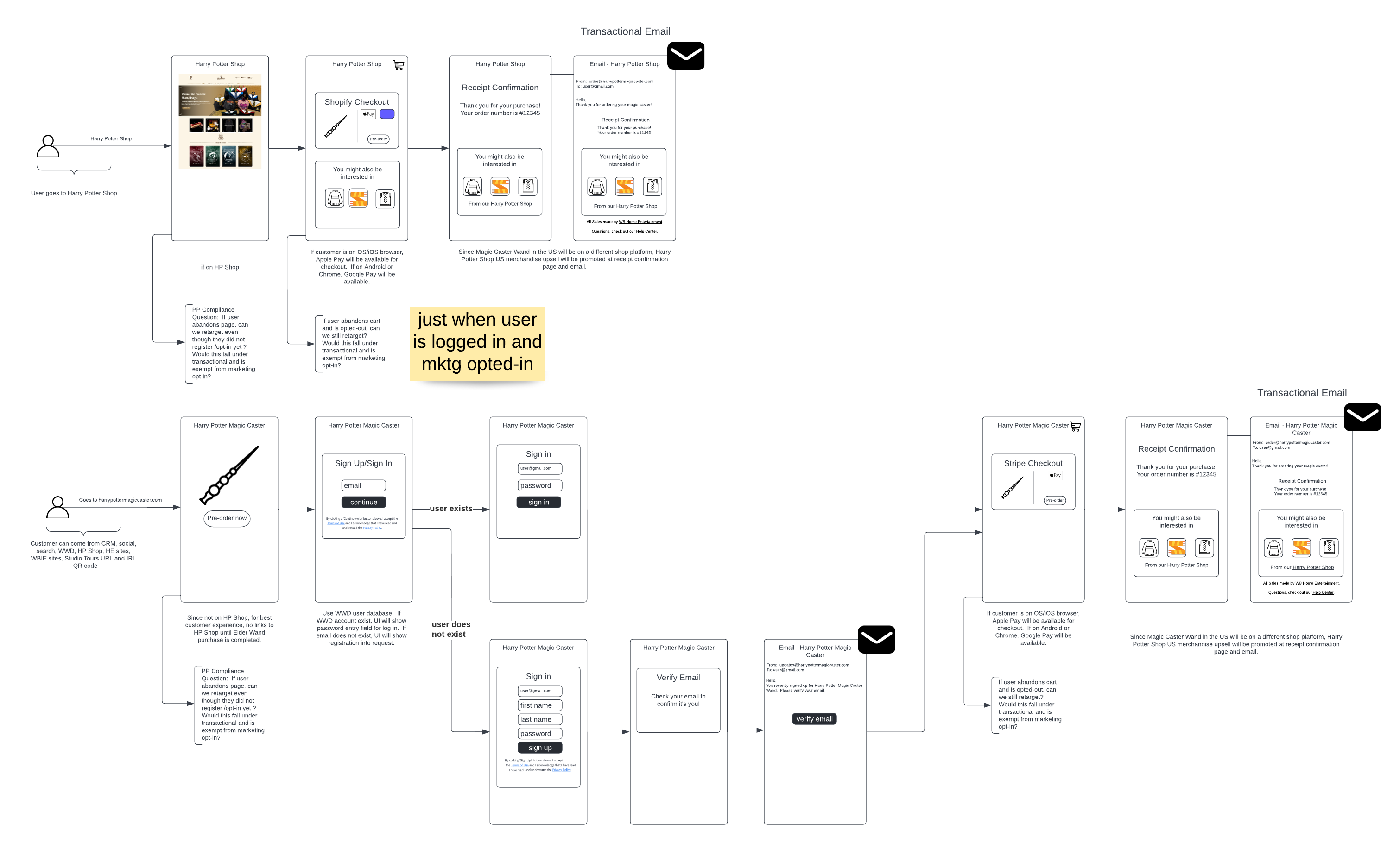 21
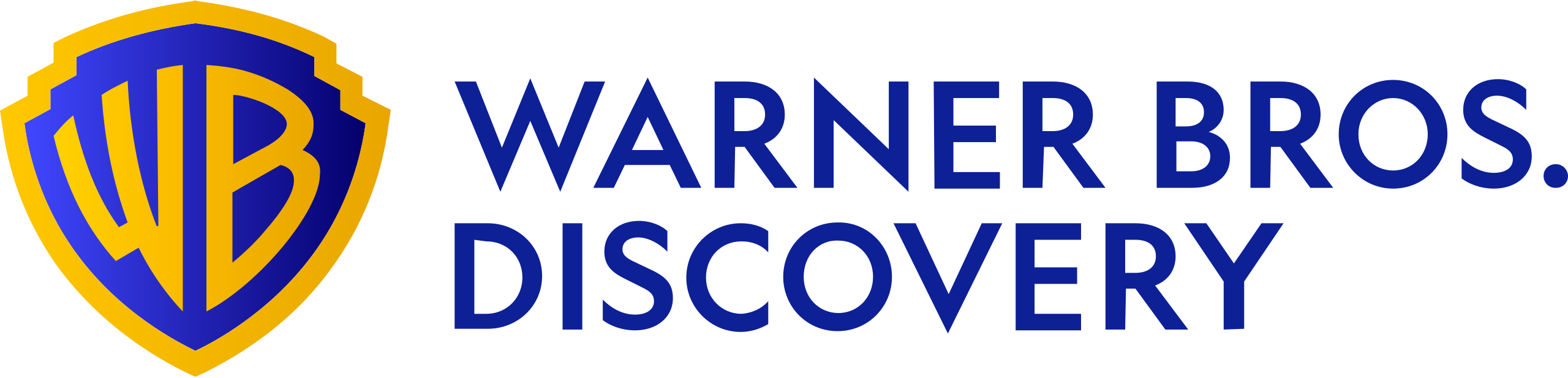 appendix
22
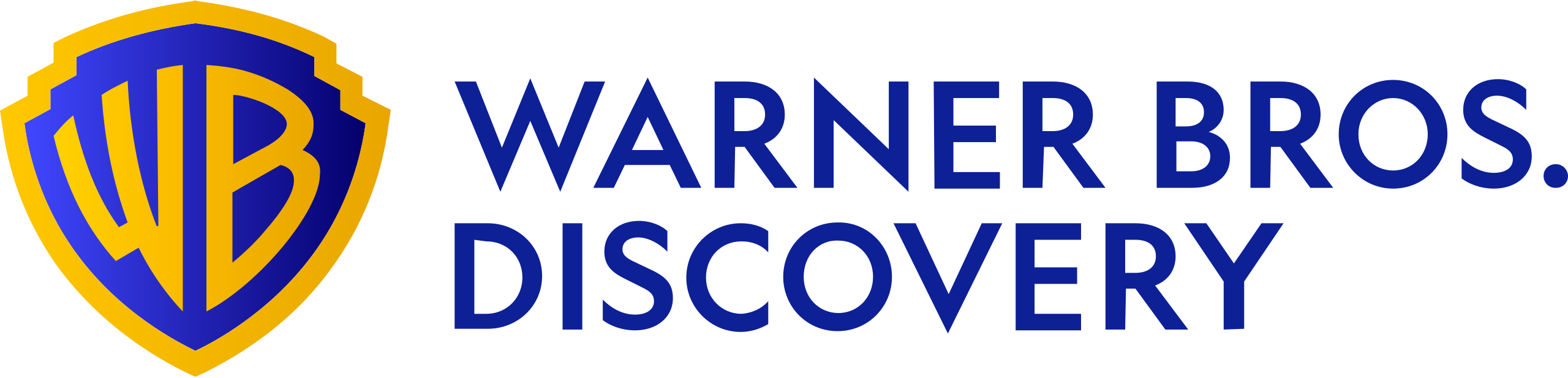 Teaser site | COMING SOON – Us or uk
CX JOURNEY

Pros:
Interactive wand provides customer a teaser of one of the ways the wand works digitally.
Teaser reel bridges the wand to what made it popular...the content
Skip and stop options allows user to access the sign-up notification.
Cons:
More steps/time to get to sign-up notification especially if same user has been on the page before.

SALES & MARKETING

Pros:
Teaser reel captures audience/fans of the movies.


Cons:
N/A - Ensure social and marketing strategies align with the Coming Soon page and is enough to 'tease' and pique interest from our fans.
TECHNICAL EFFORT

Pros:
Teaser wand already developed and complete
Cons:
Need additional reel implemented with teaser launch timeline coming soon.

OPS EFFORT

Pros:
N/A
Cons:
Approvals needed in use of teaser reel.
23
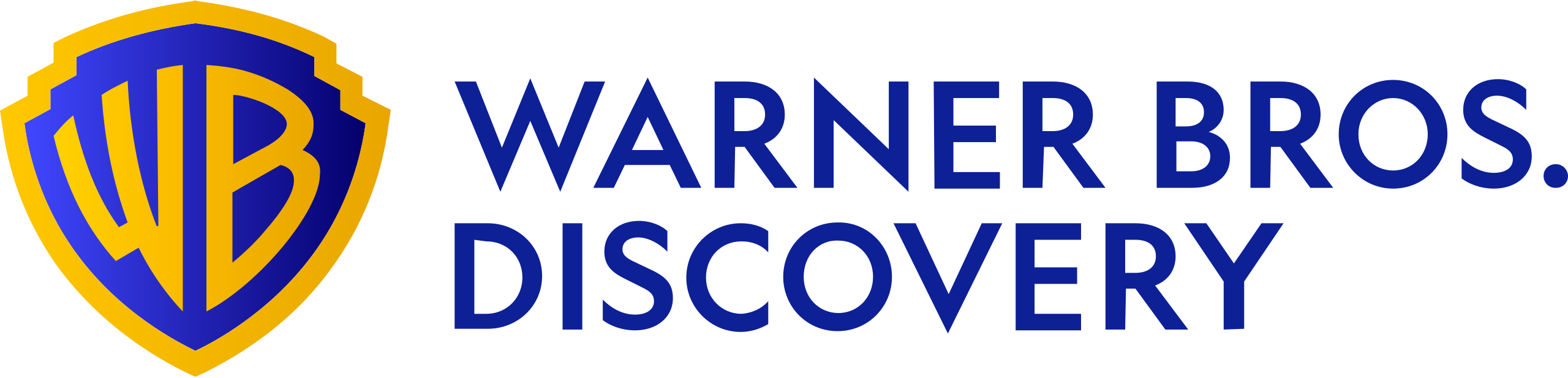 WHAT AND WHY PROJECT ELDER
Continue to engage and learn about our Warner Bros Discovery Fans through our Harry Potter Brands using SMART technology.
24
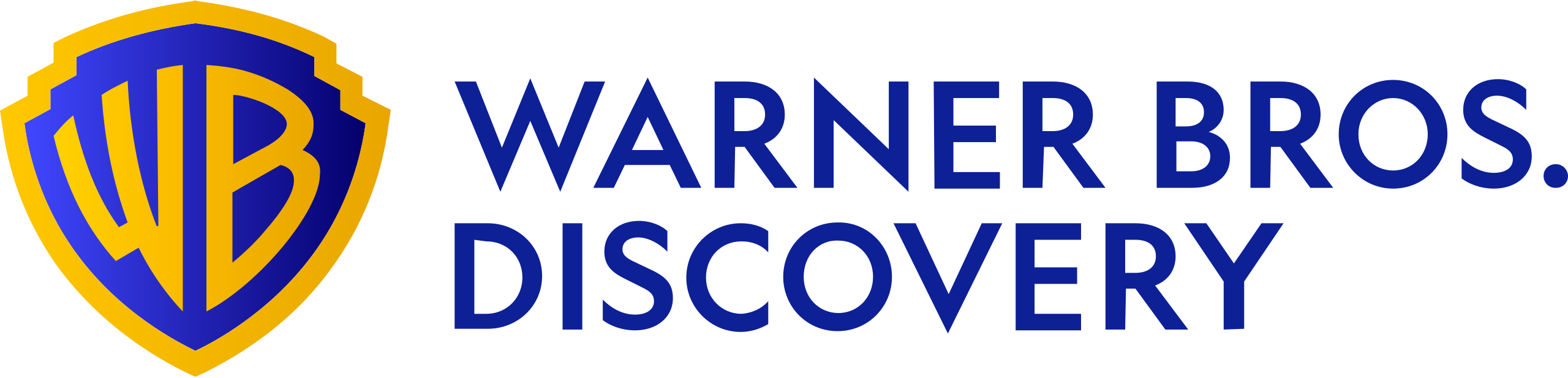 Teams & stakeholders
25
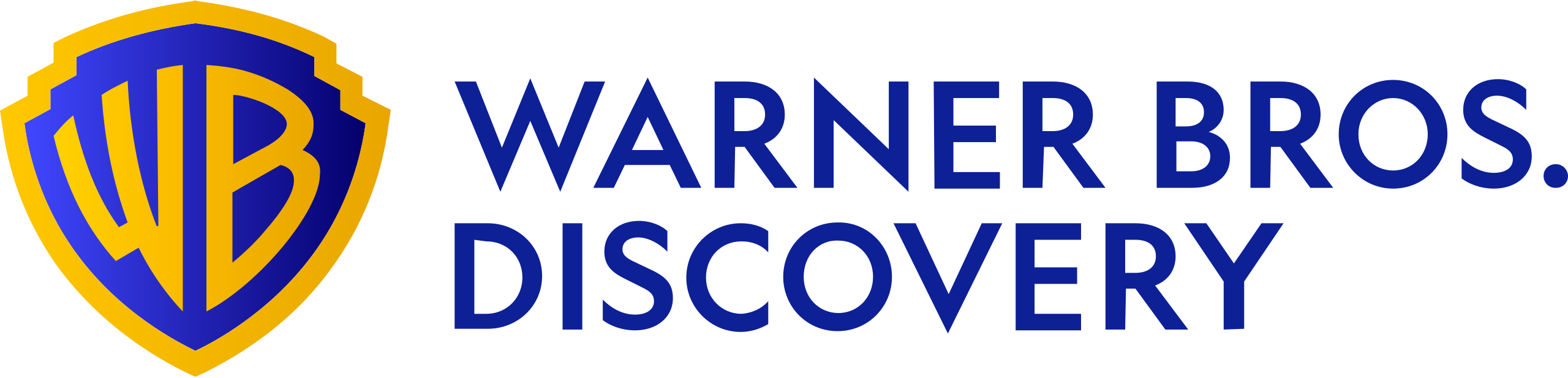 WHO WHEN WHERE how
26
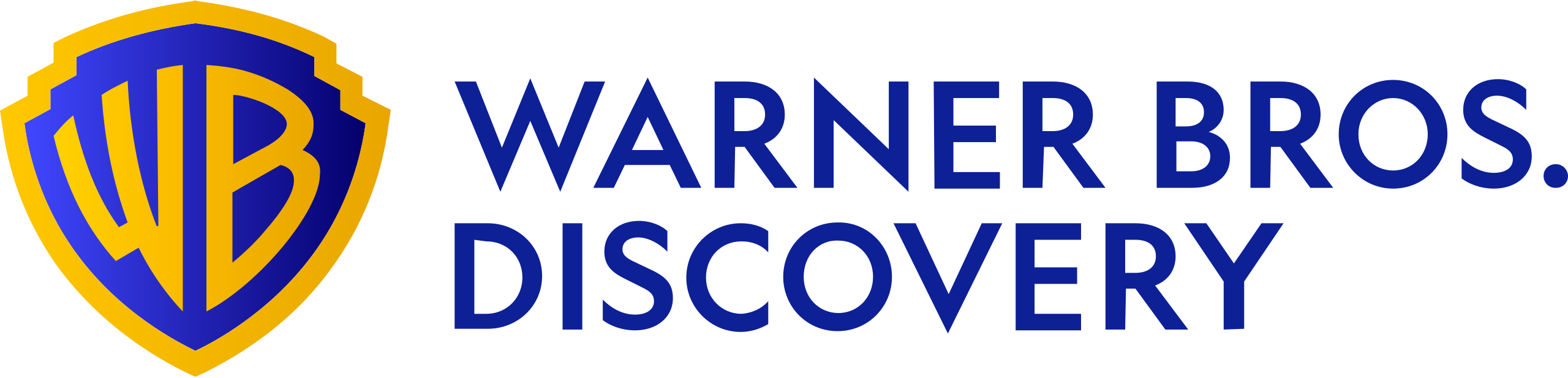 Marketing campaign
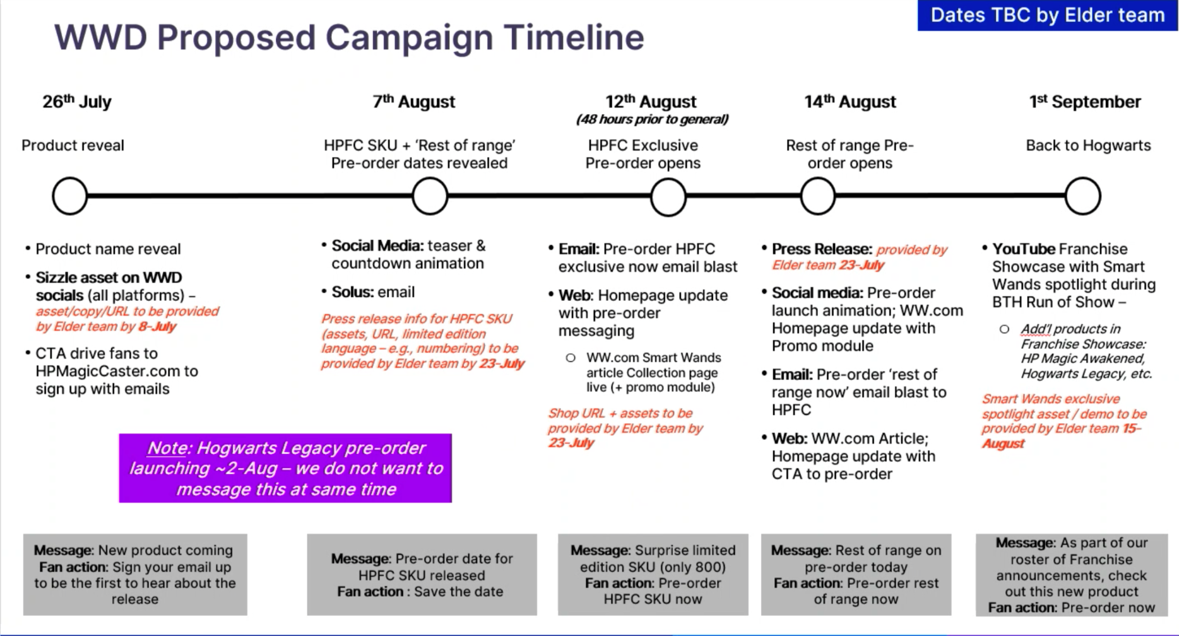 27
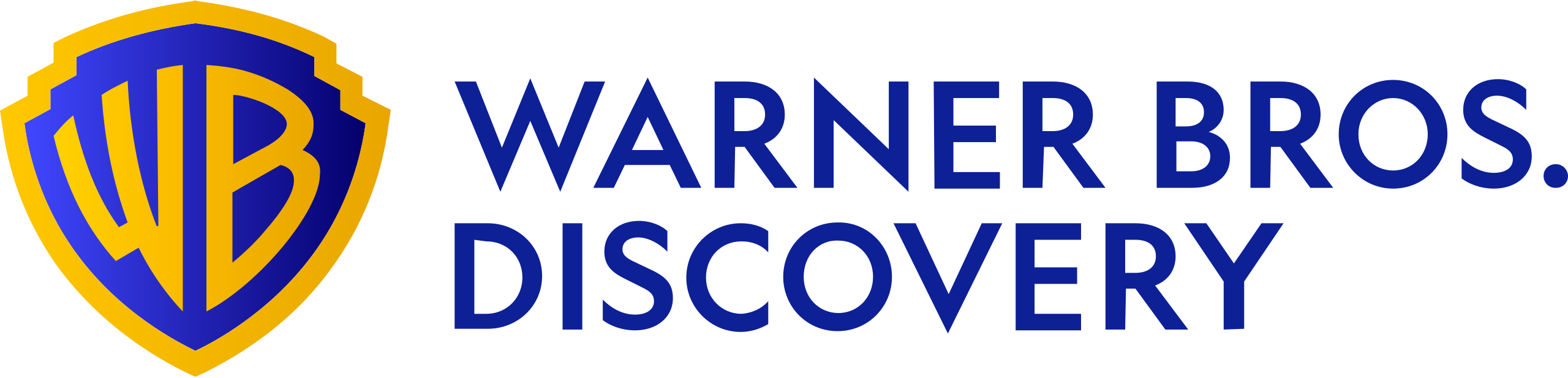